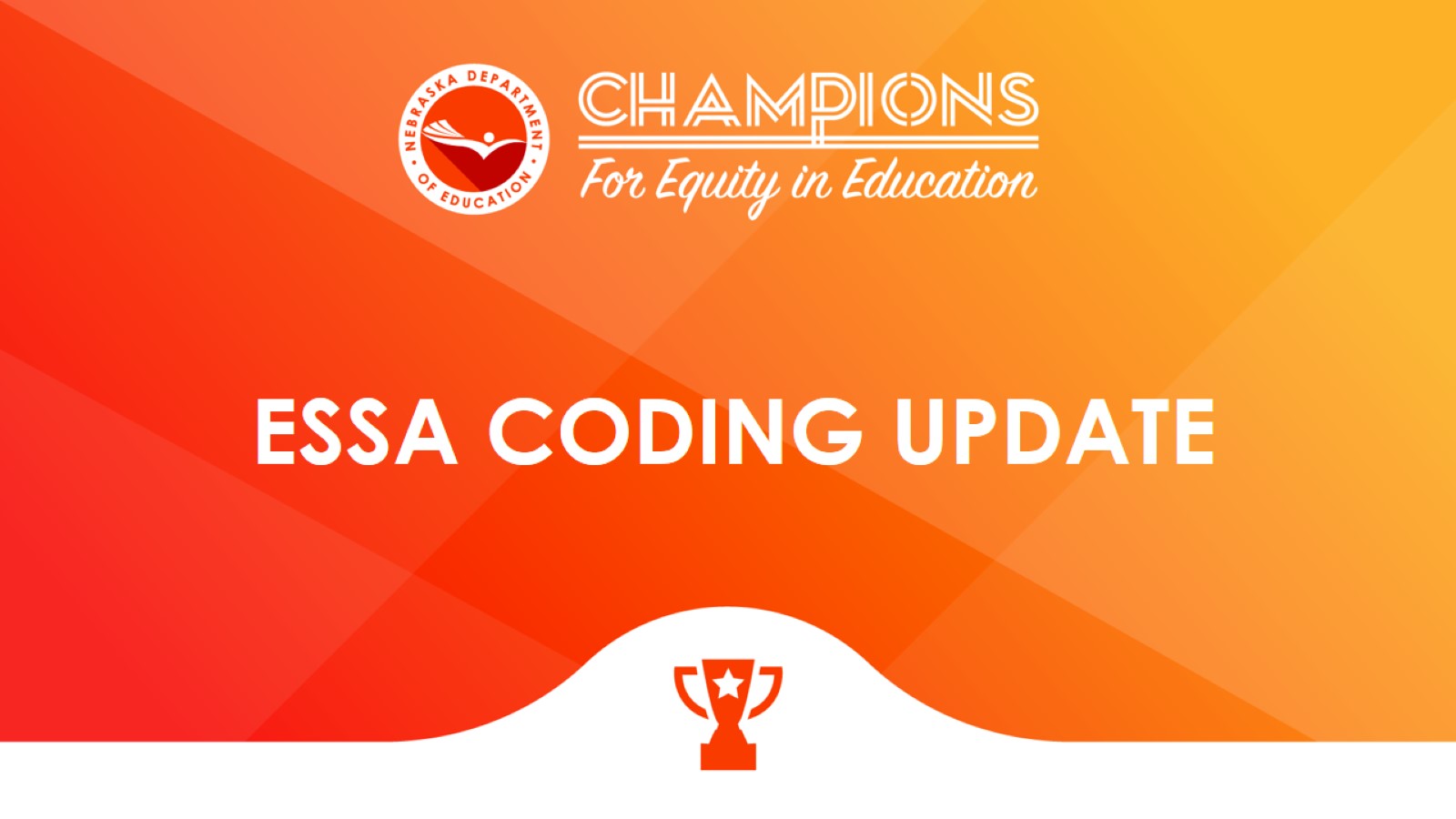 ESSA CODING UPDATE
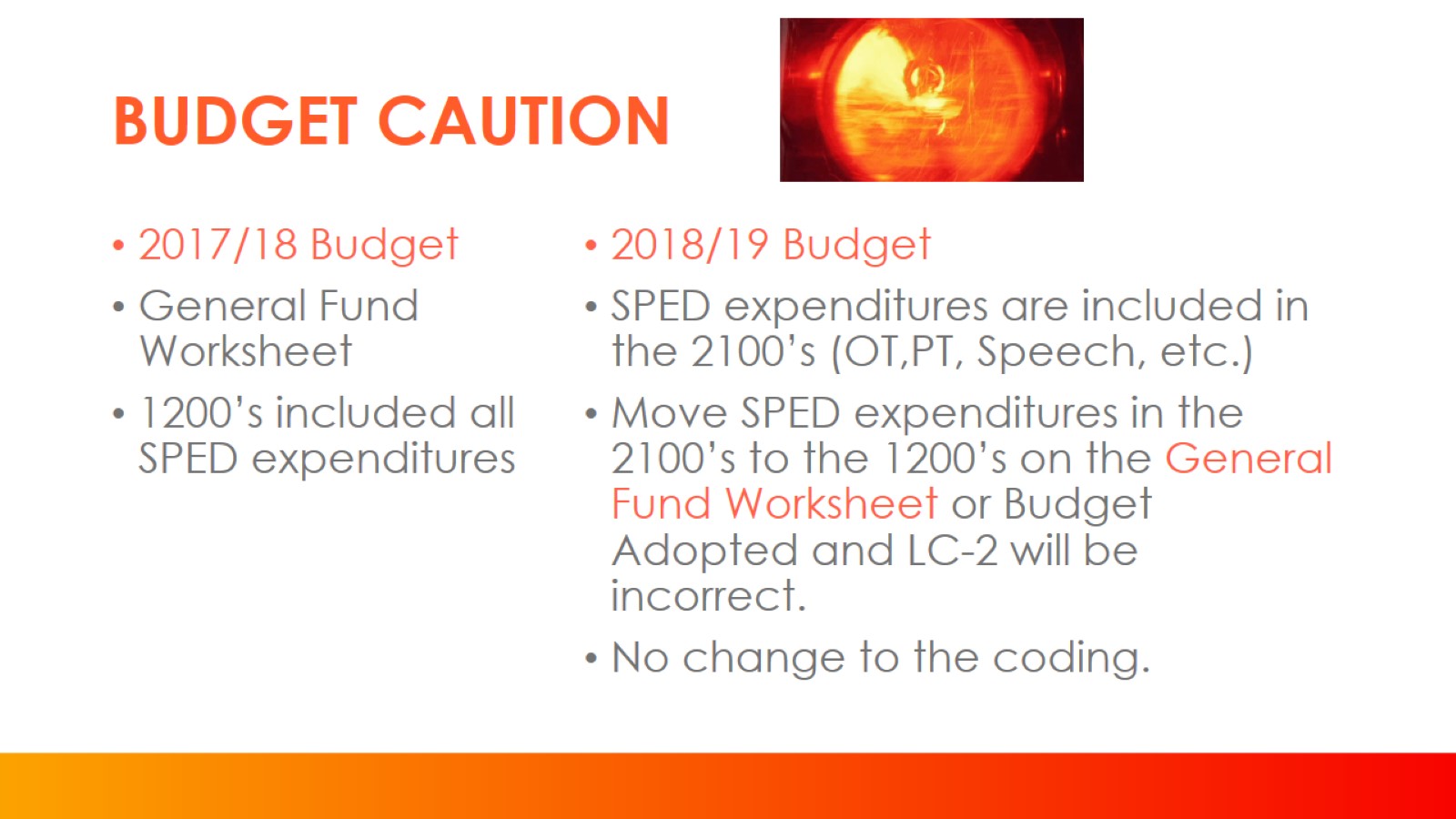 BUDGET CAUTION
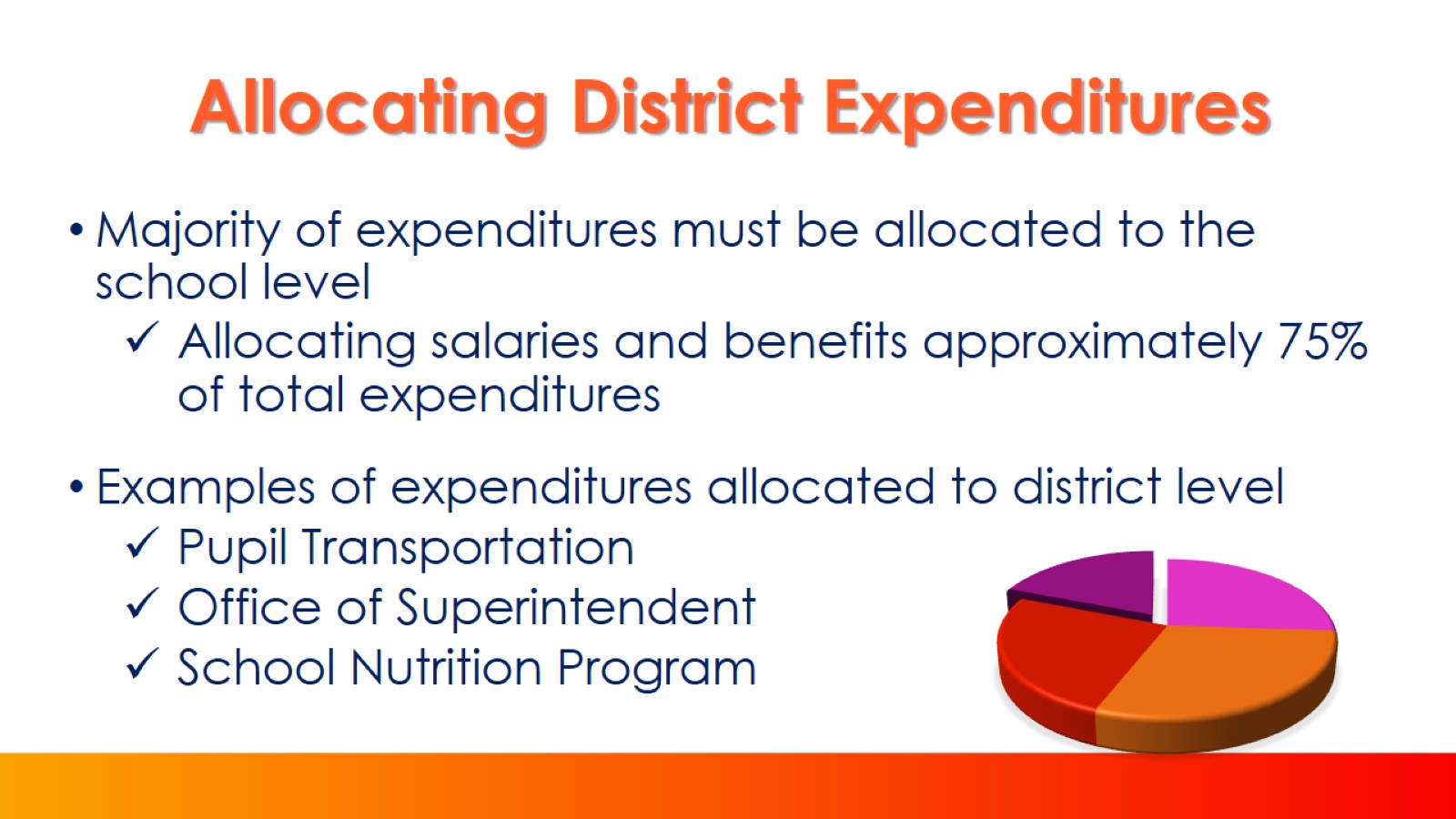 Allocating District Expenditures
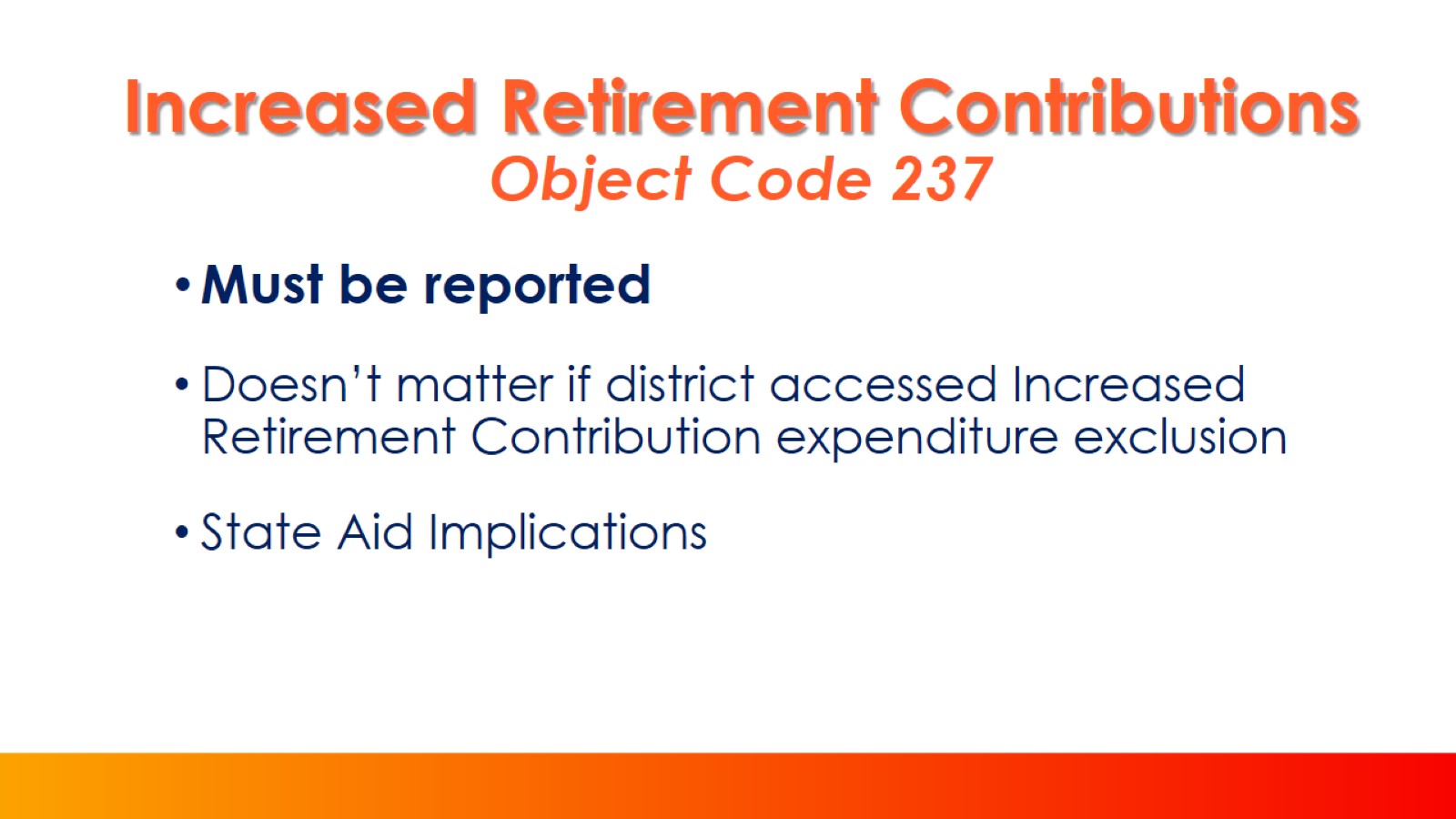 Increased Retirement ContributionsObject Code 237
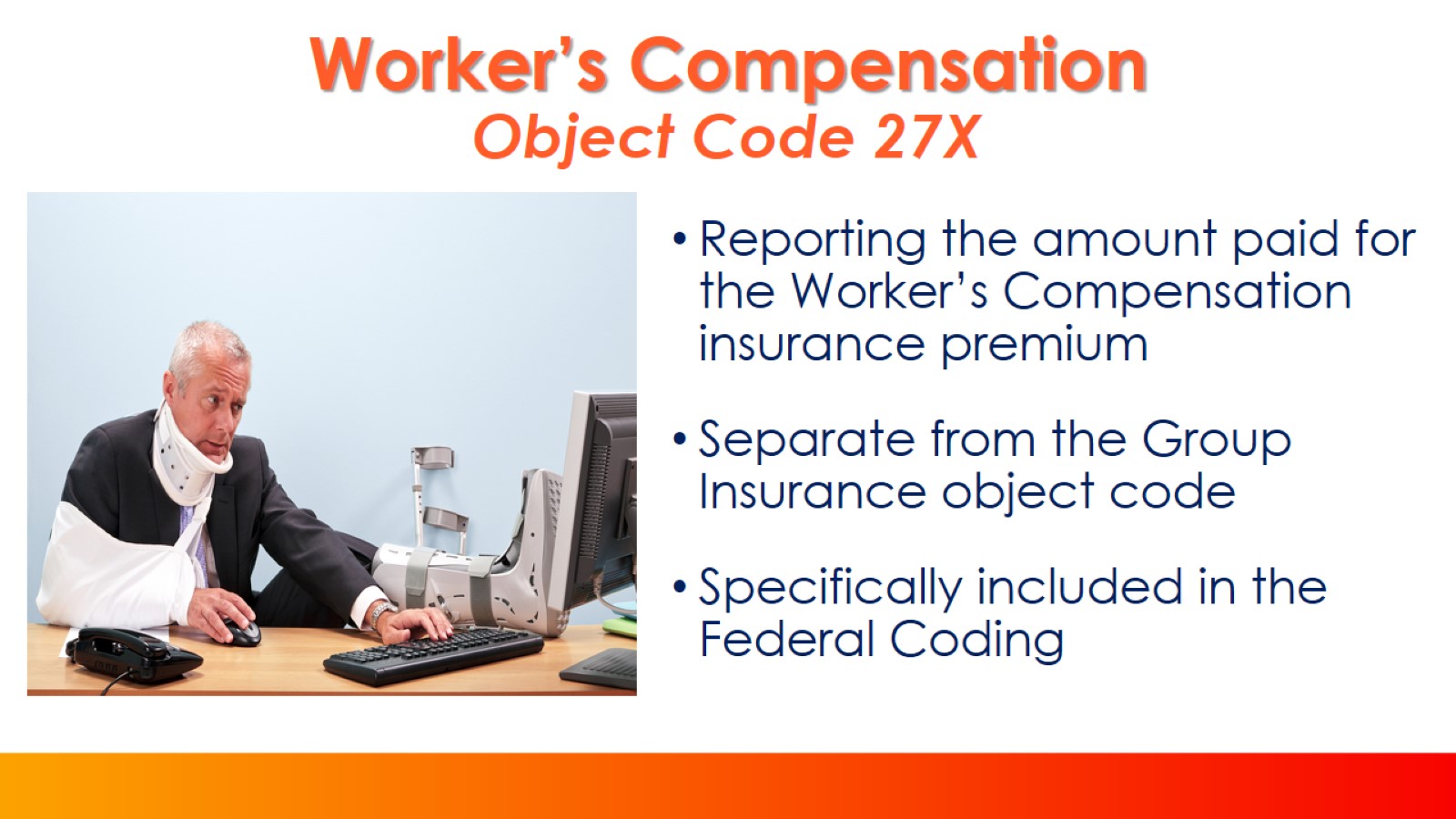 Worker’s CompensationObject Code 27X
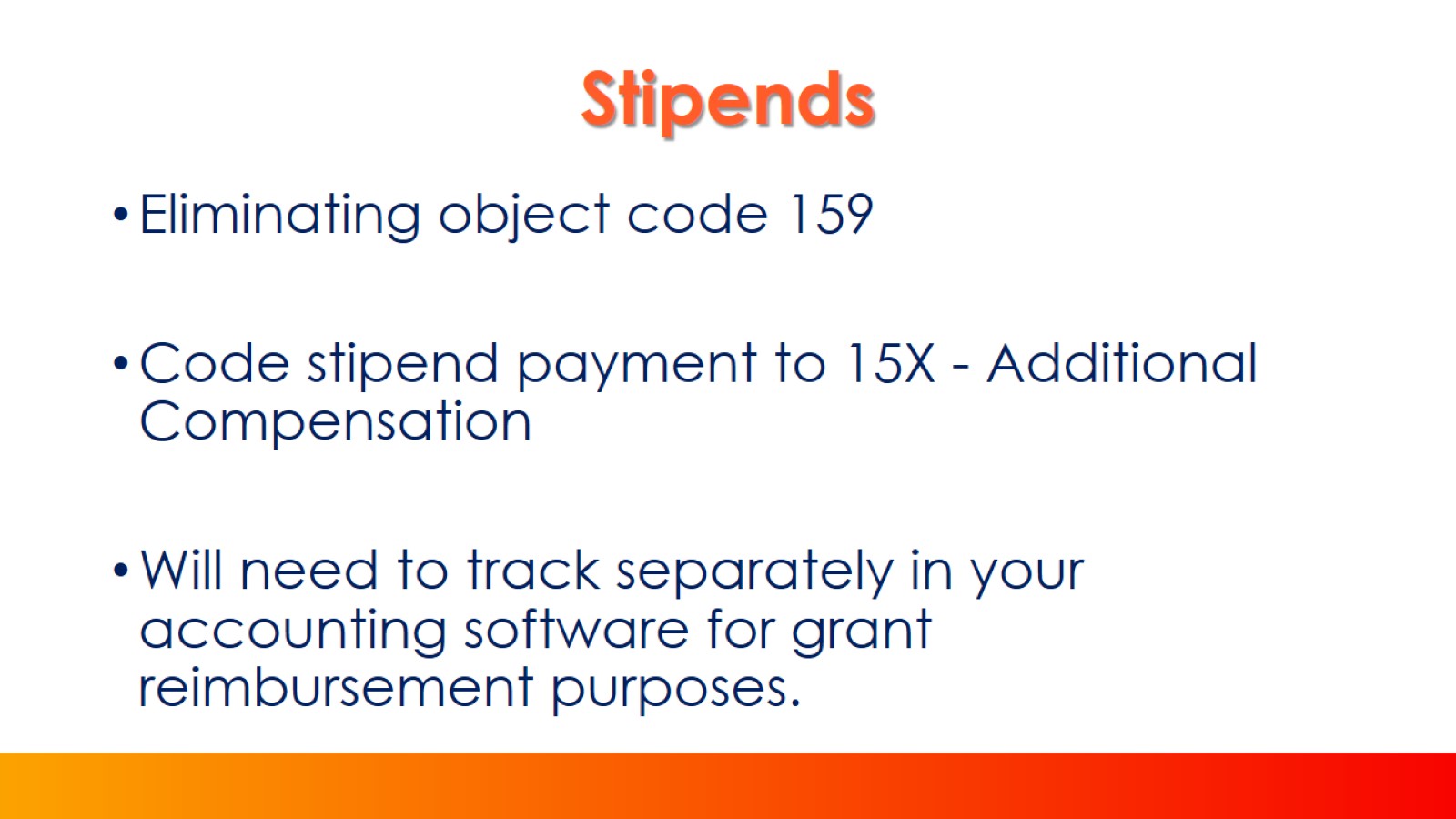 Stipends
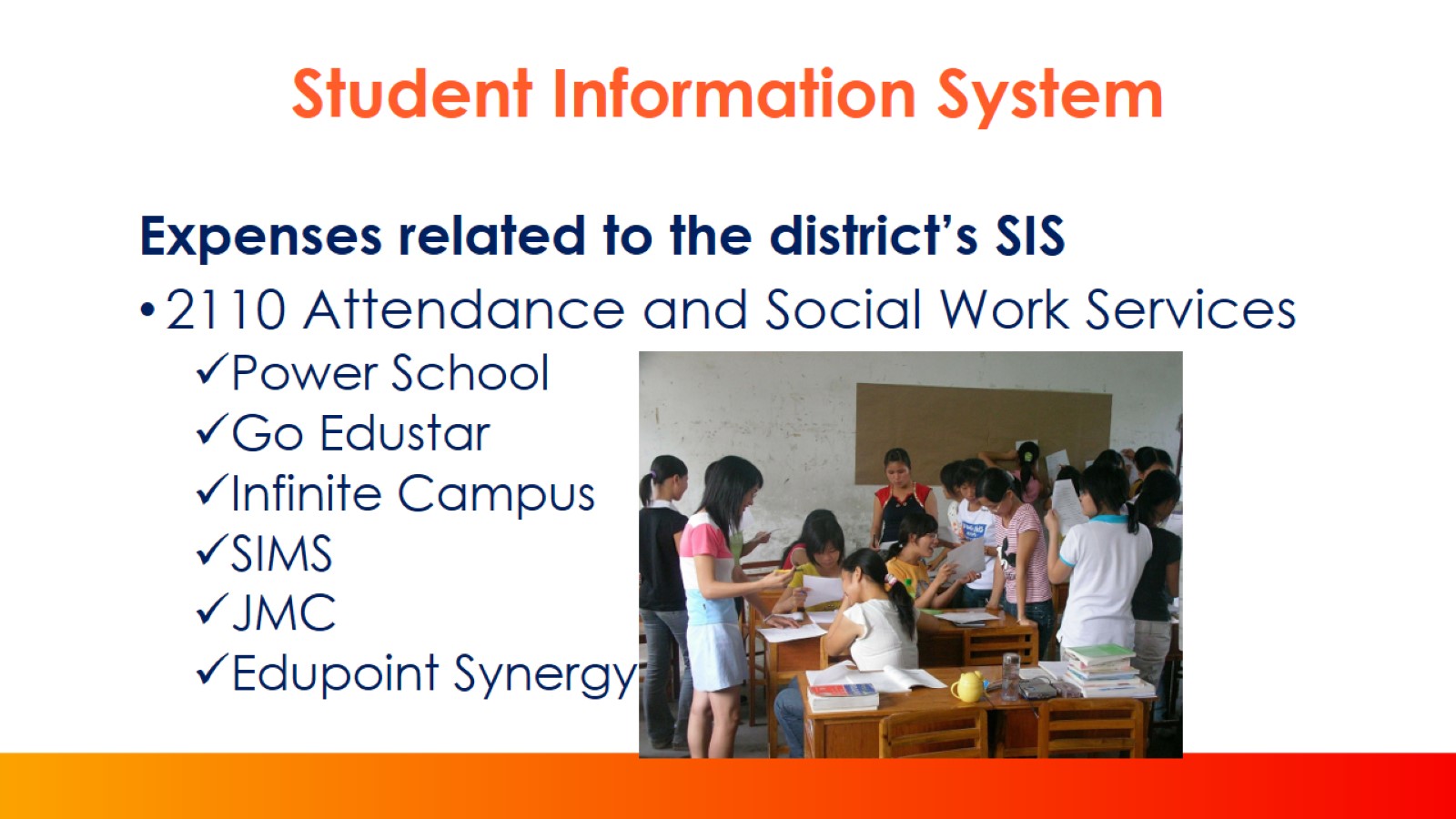 Student Information System
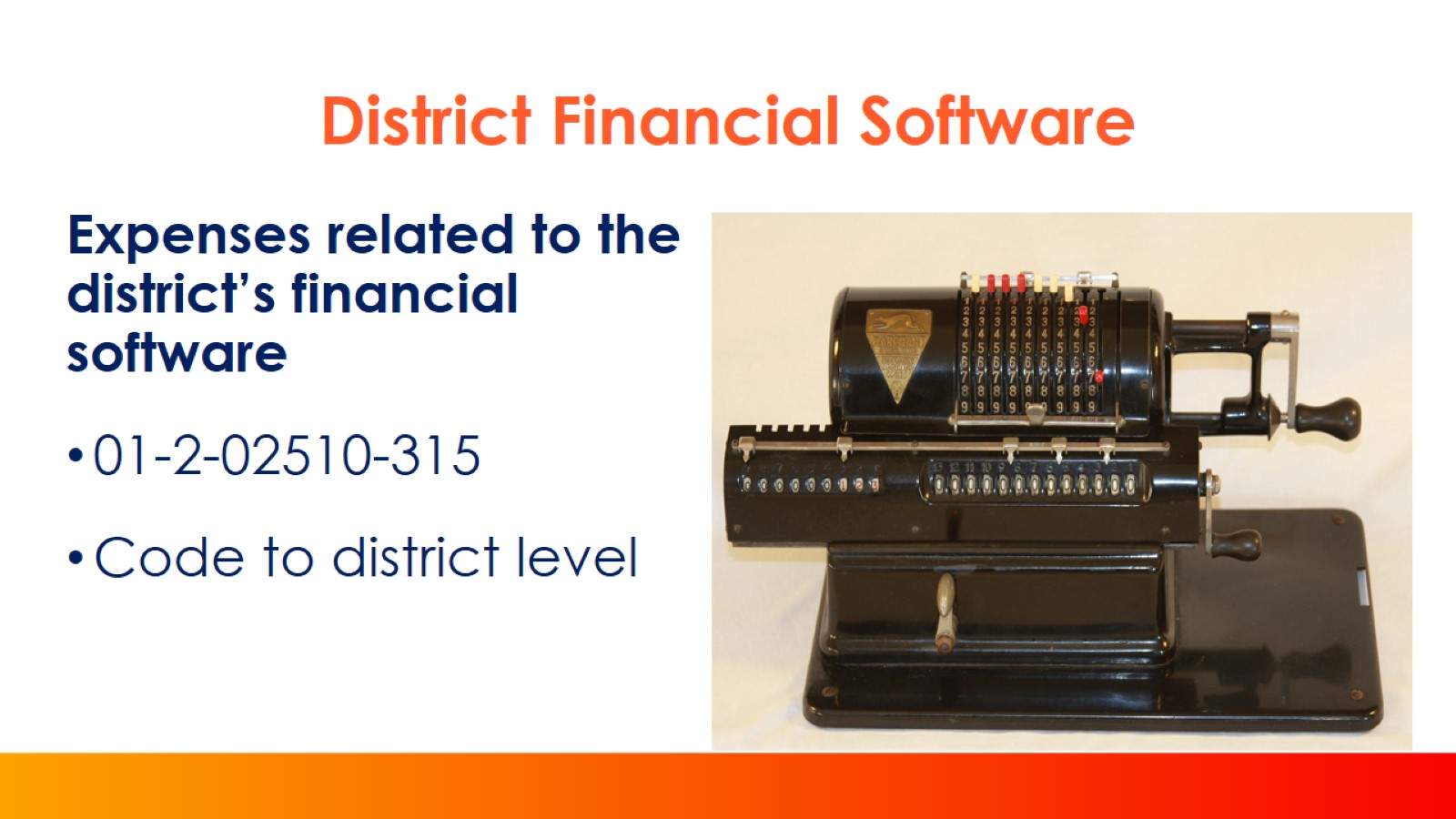 District Financial Software
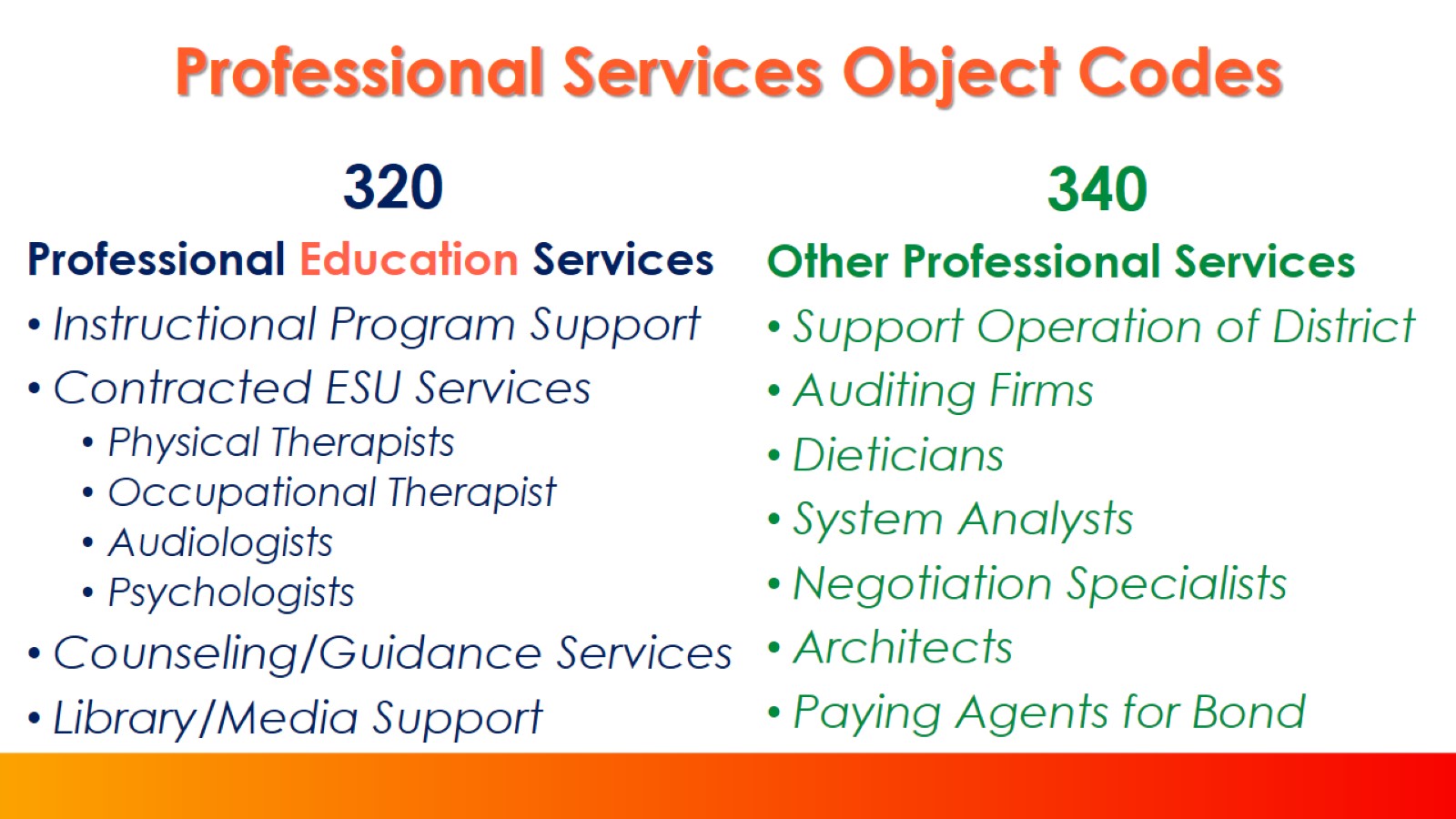 Professional Services Object Codes
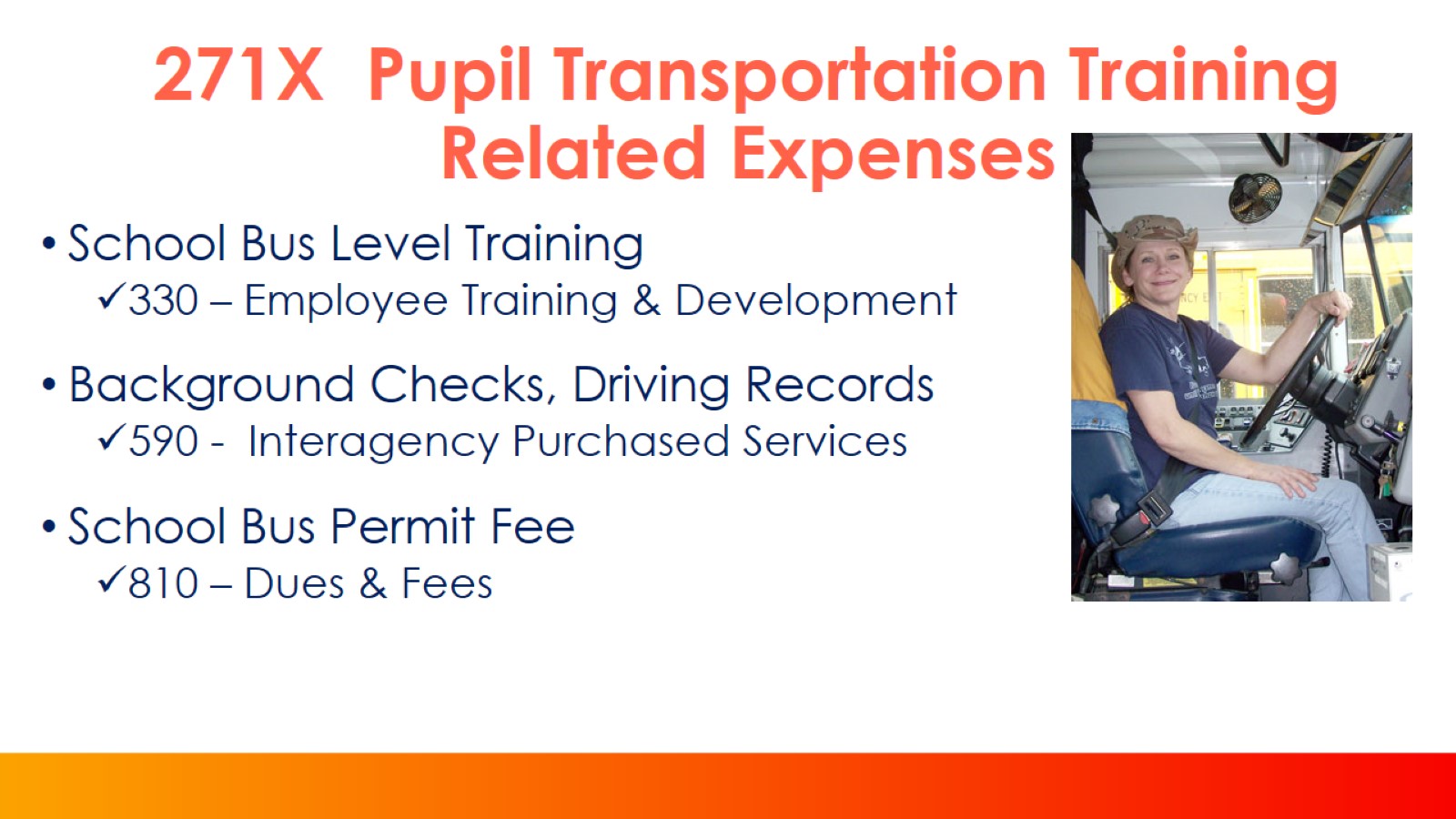 271X  Pupil Transportation Training Related Expenses
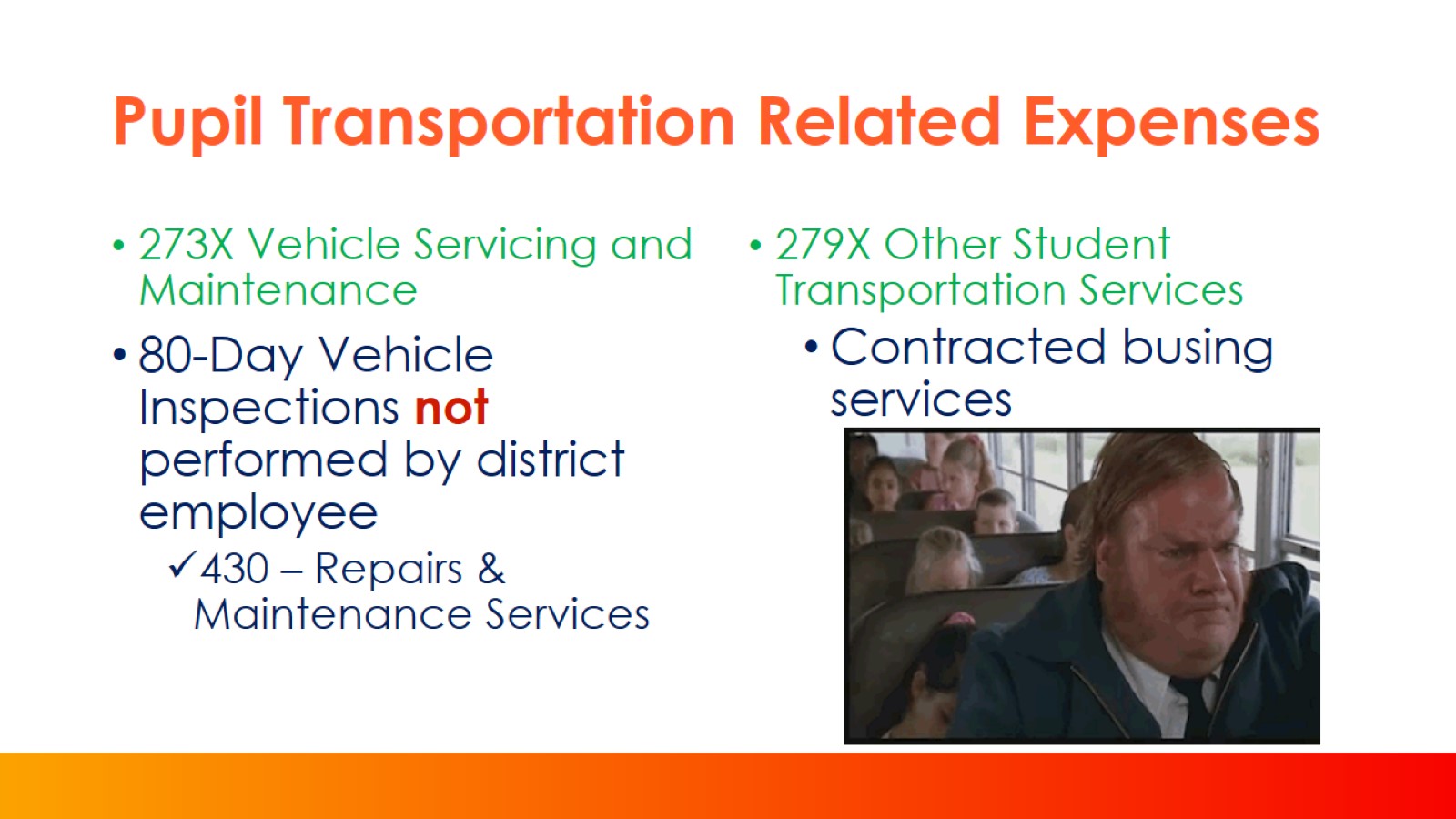 Pupil Transportation Related Expenses
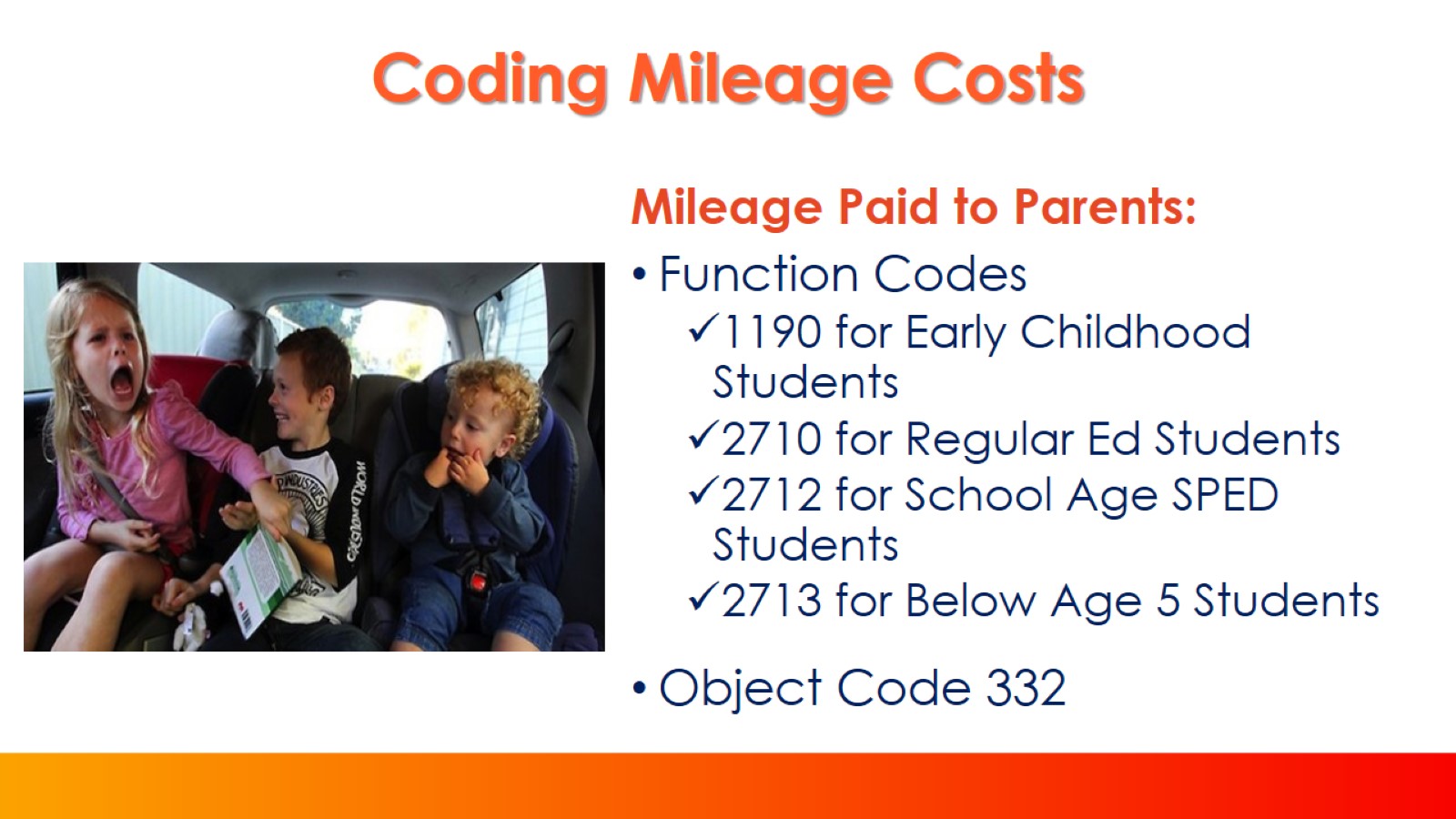 Coding Mileage Costs
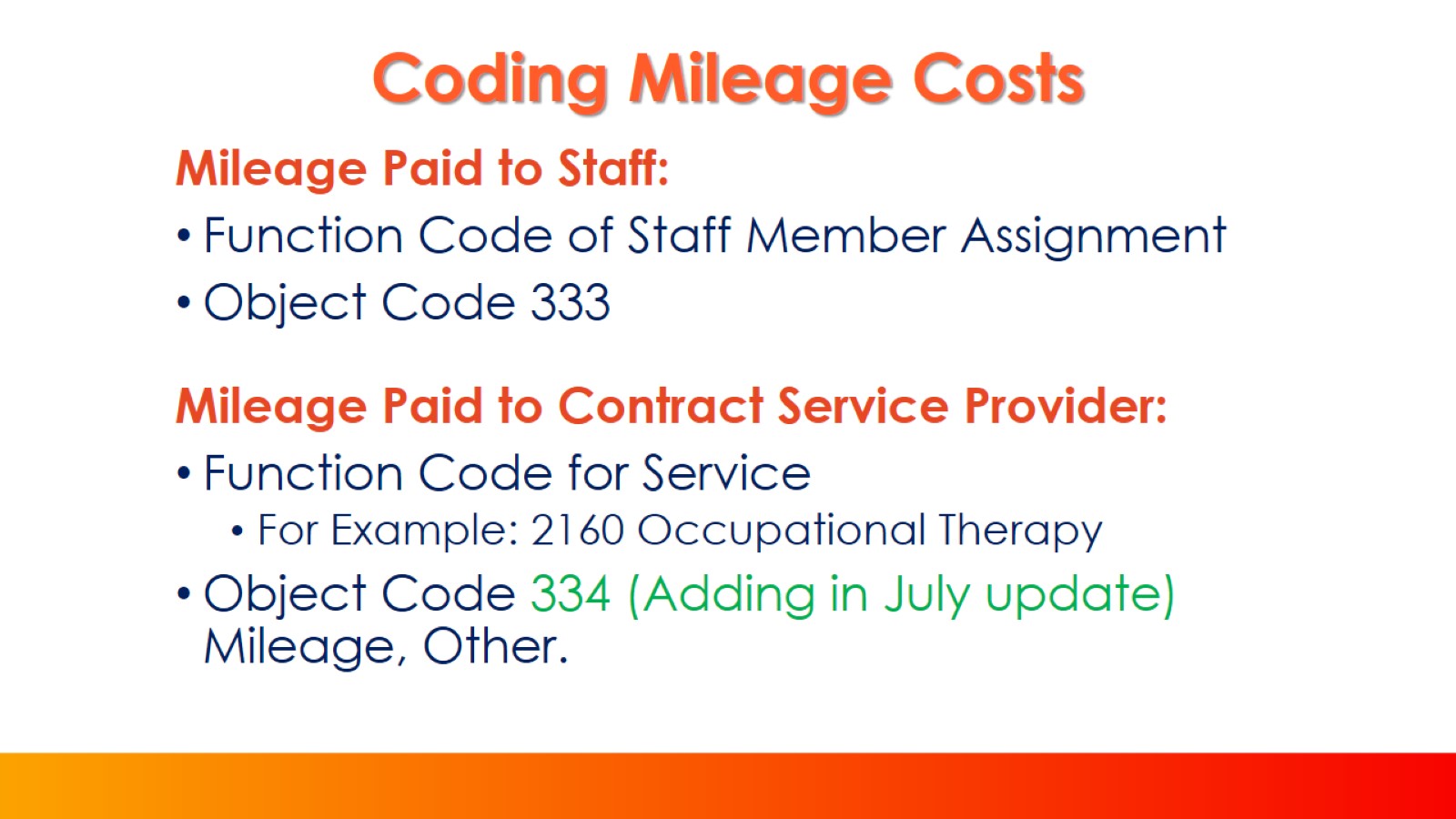 Coding Mileage Costs
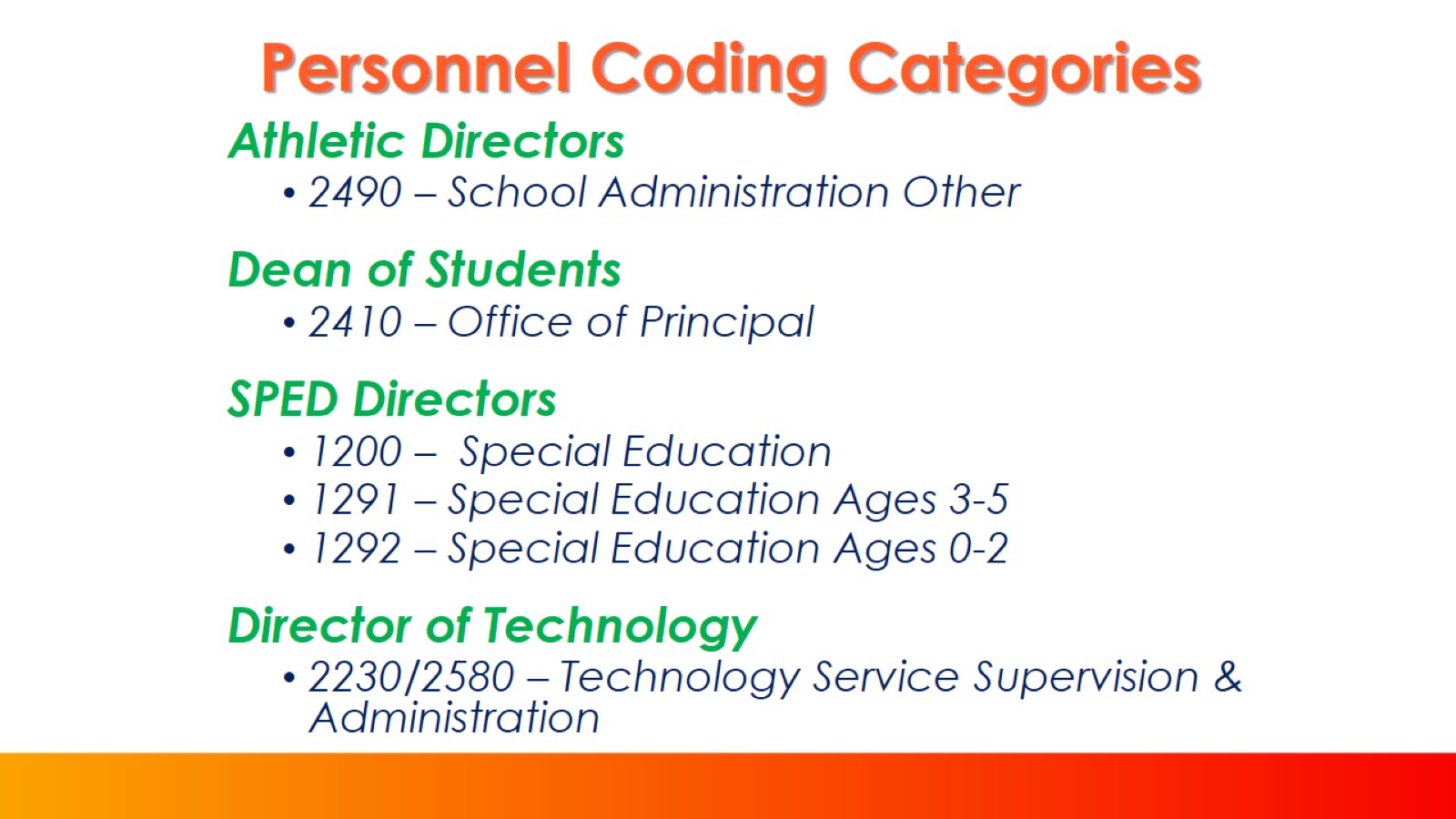 Personnel Coding Categories
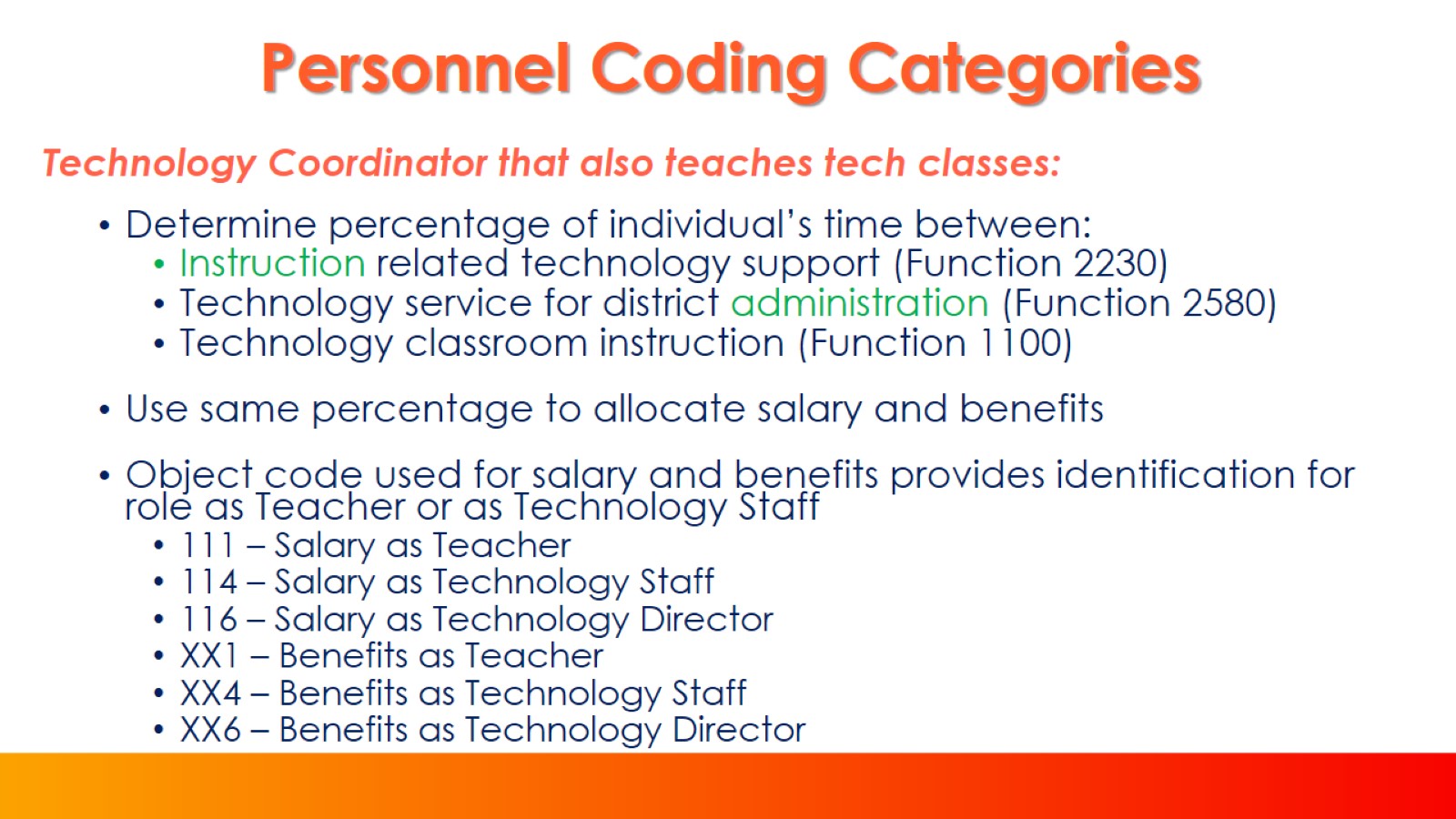 Personnel Coding Categories
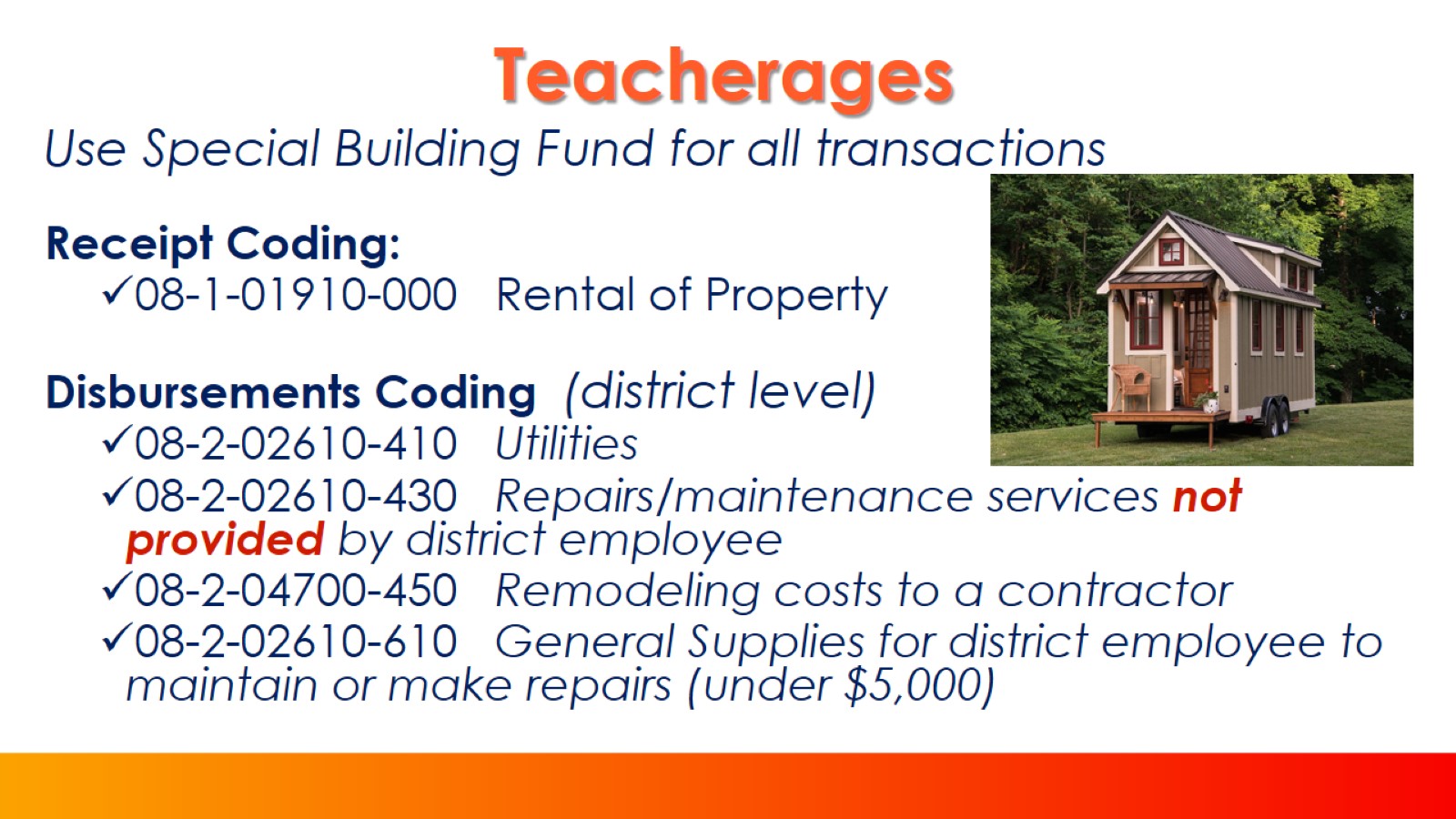 Teacherages
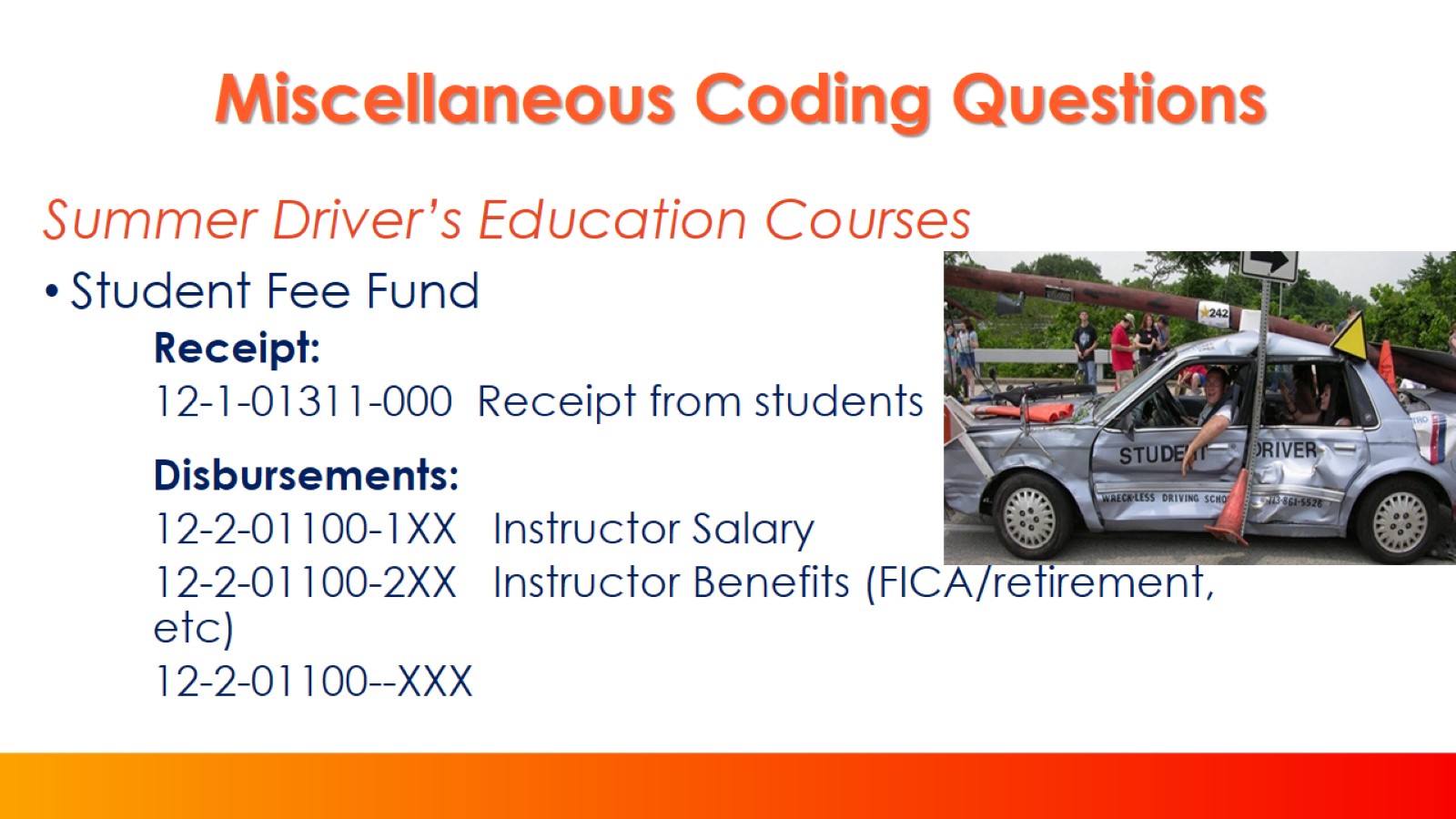 Miscellaneous Coding Questions
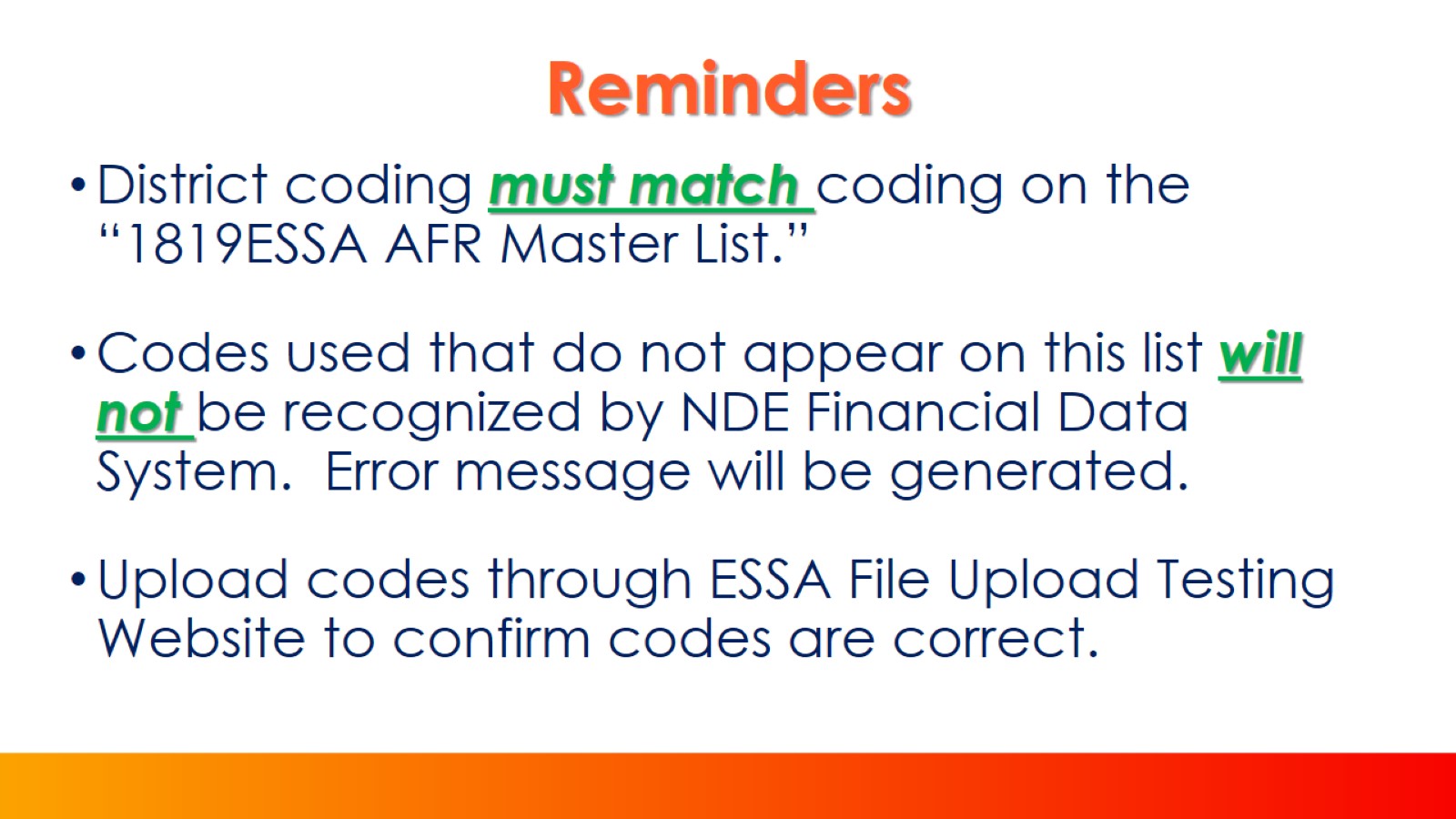 Reminders
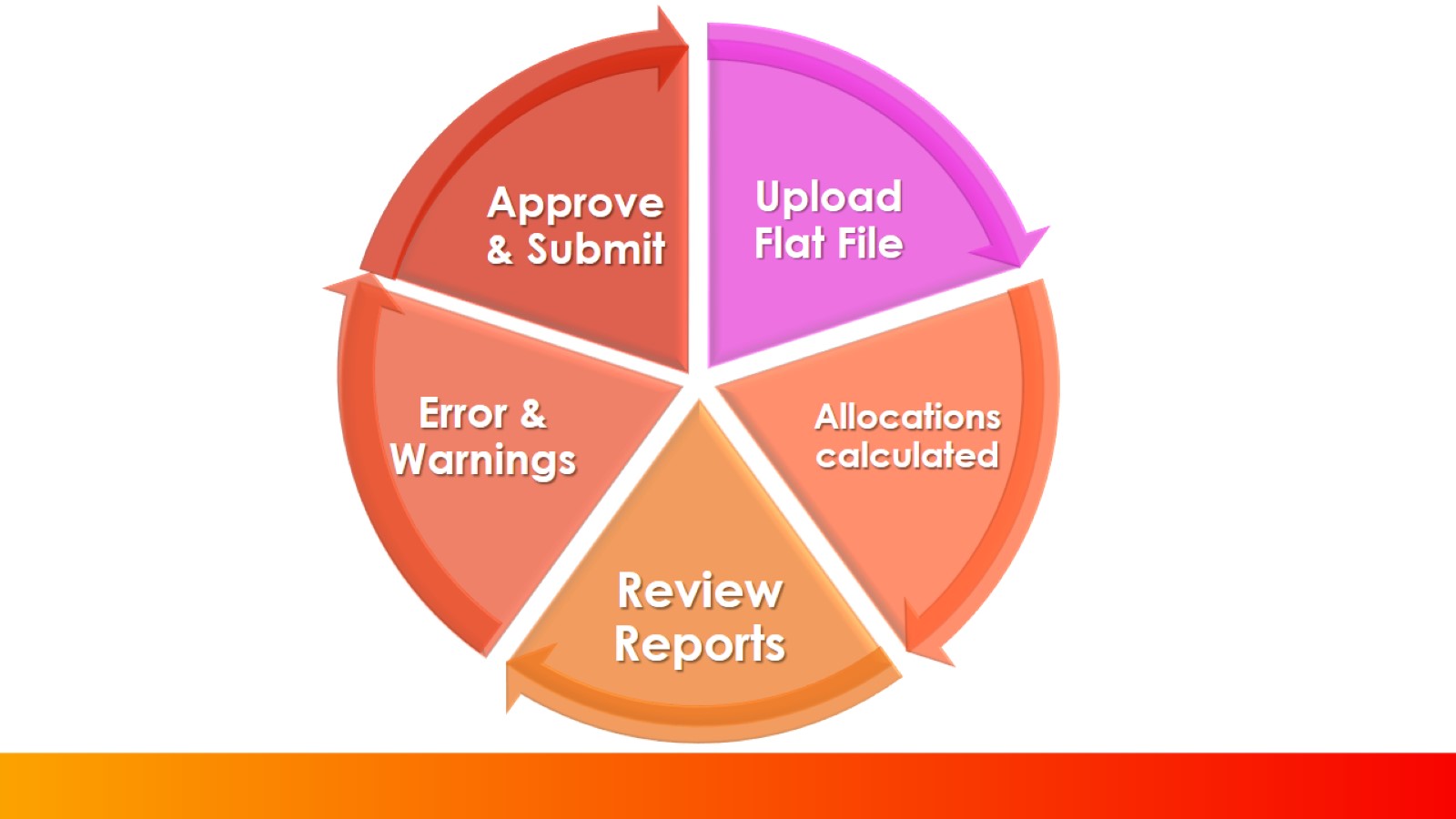 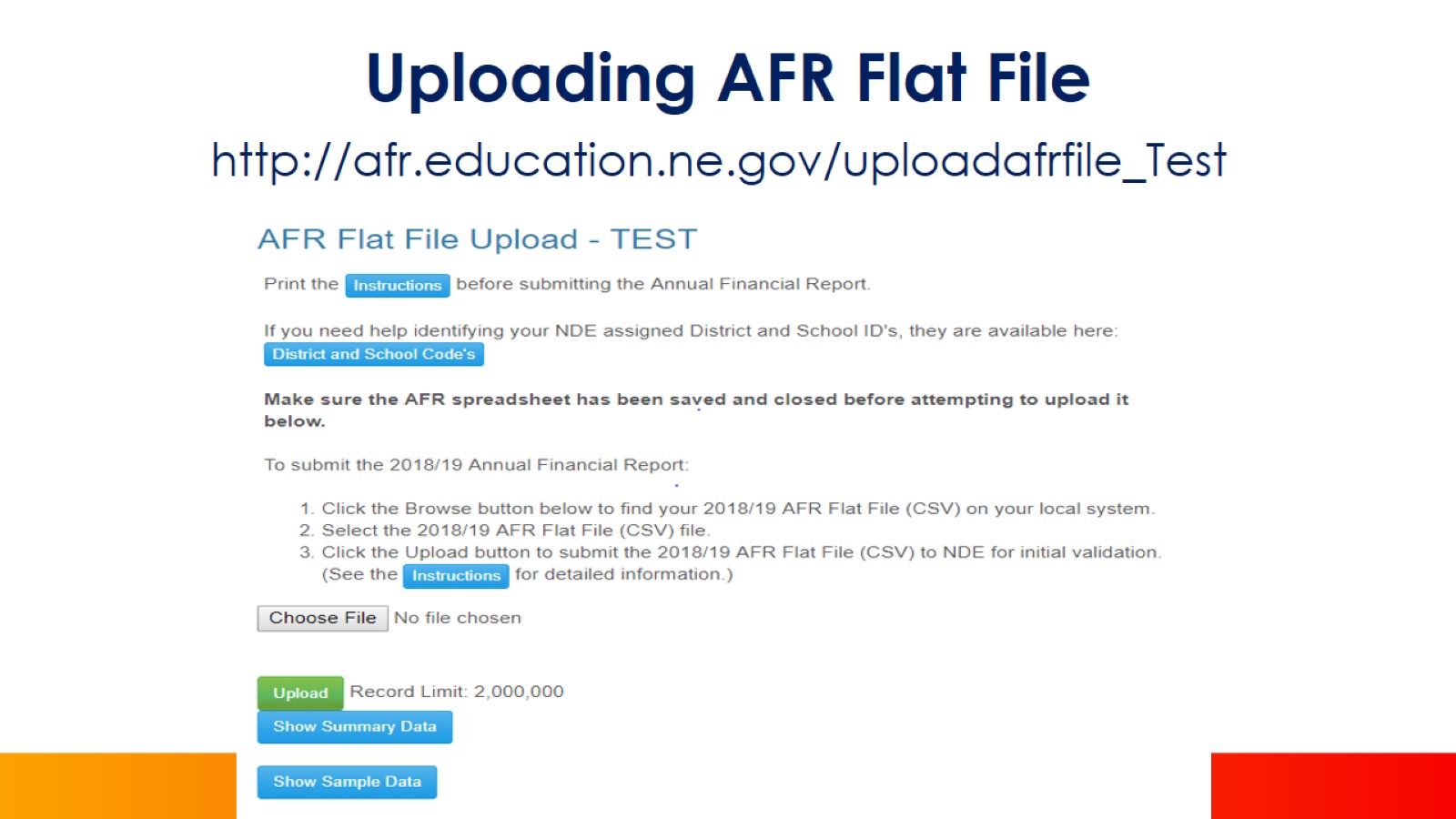 Uploading AFR Flat File
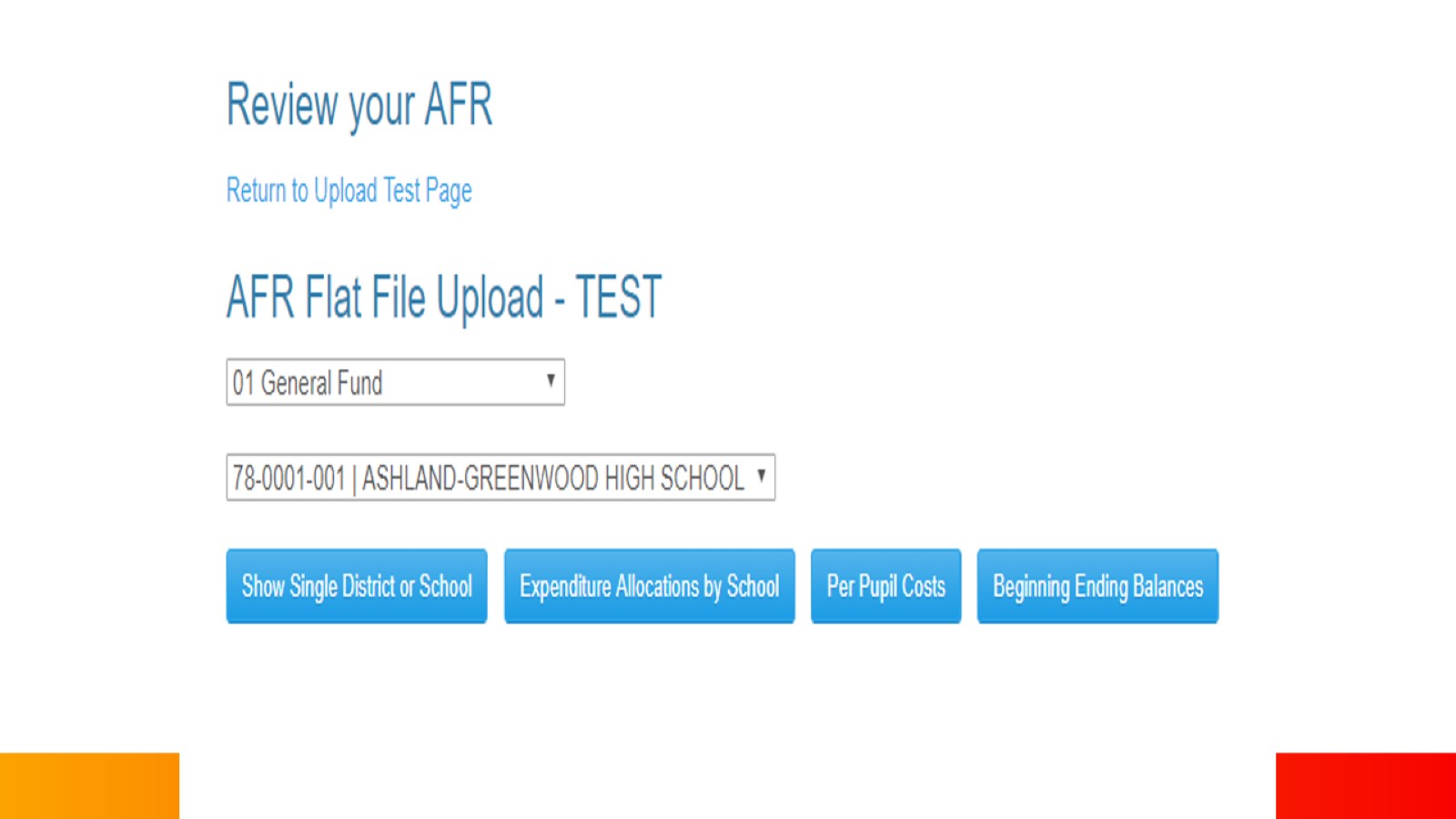 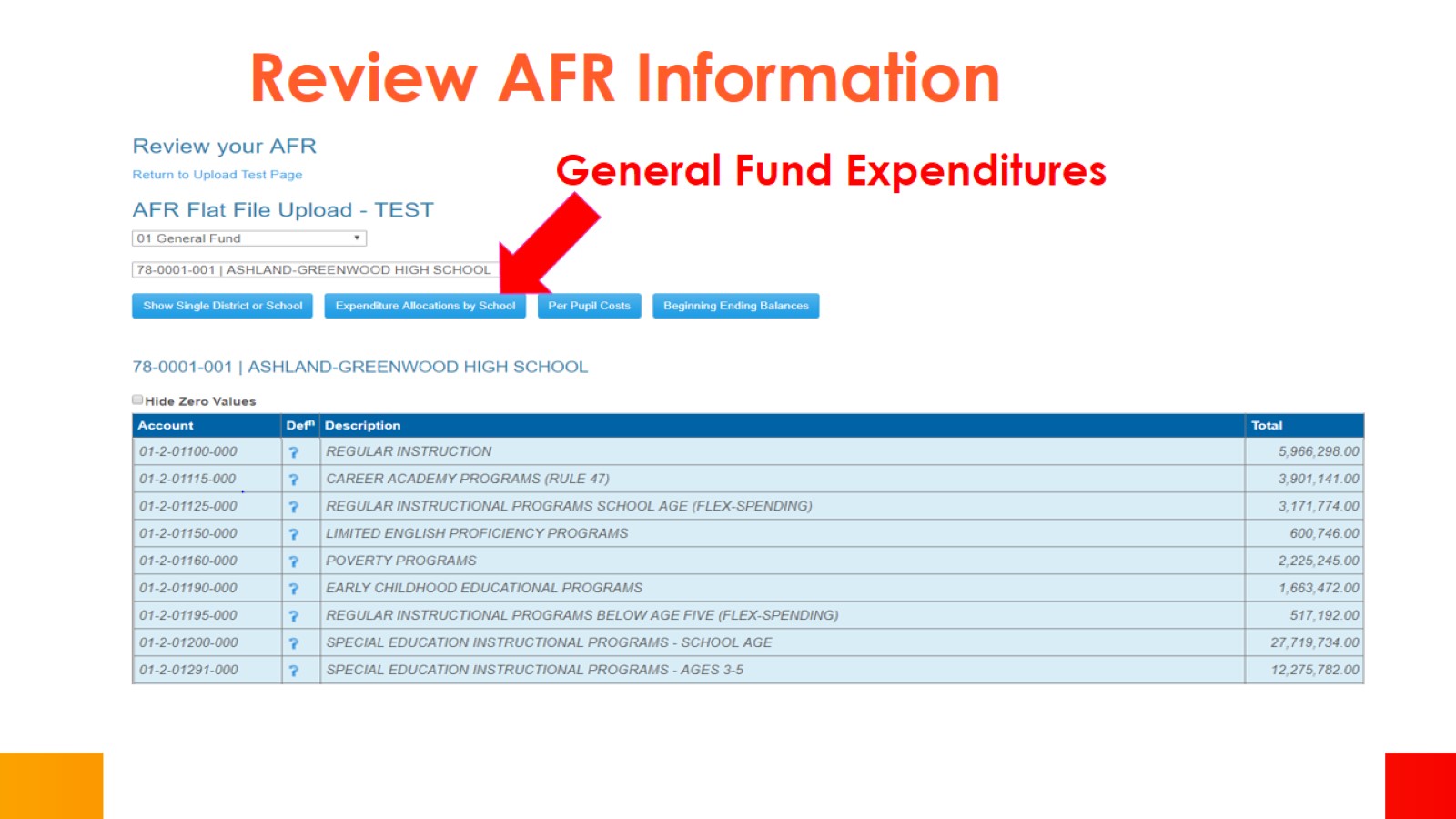 Review AFR Information
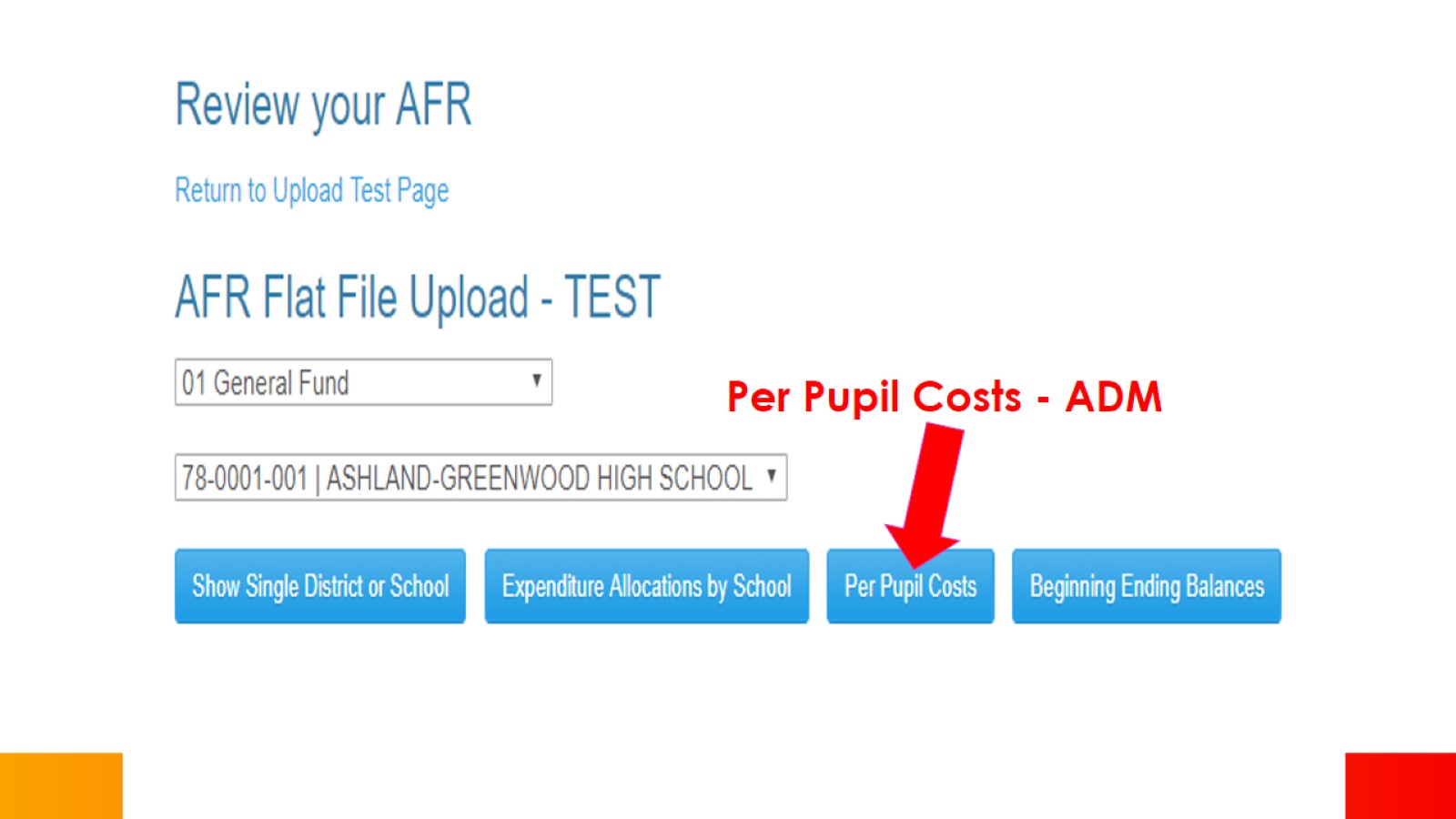 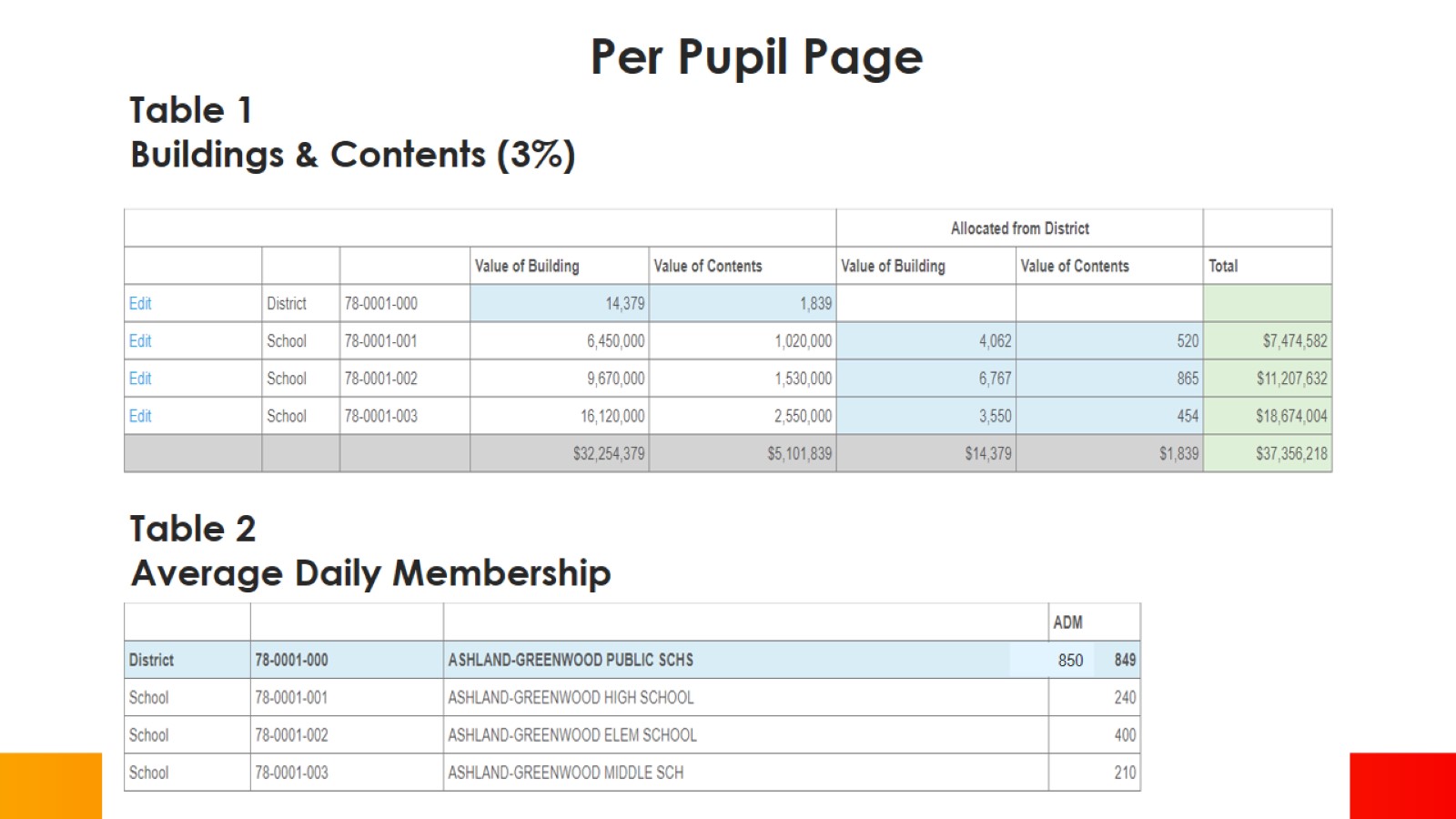 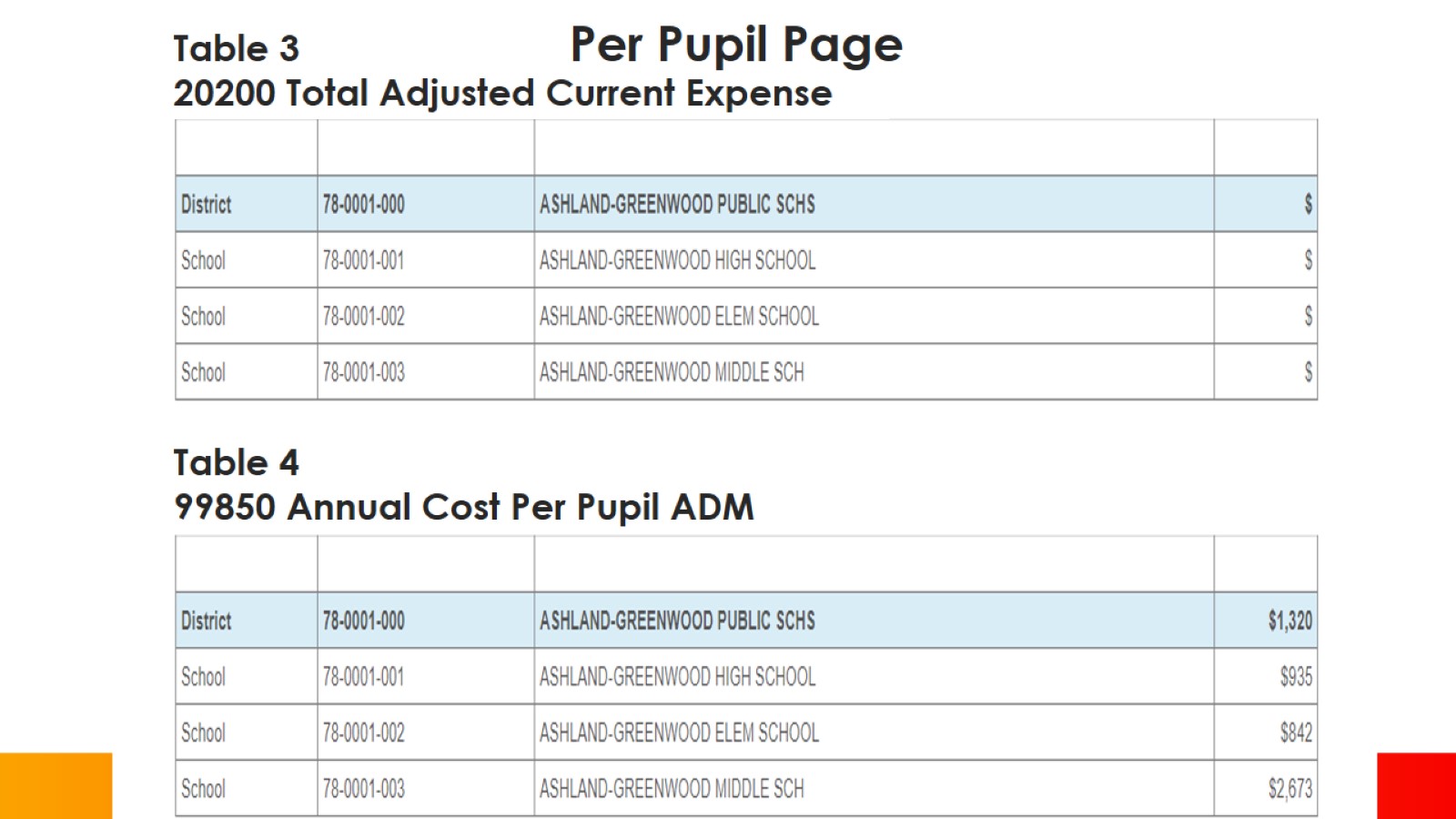 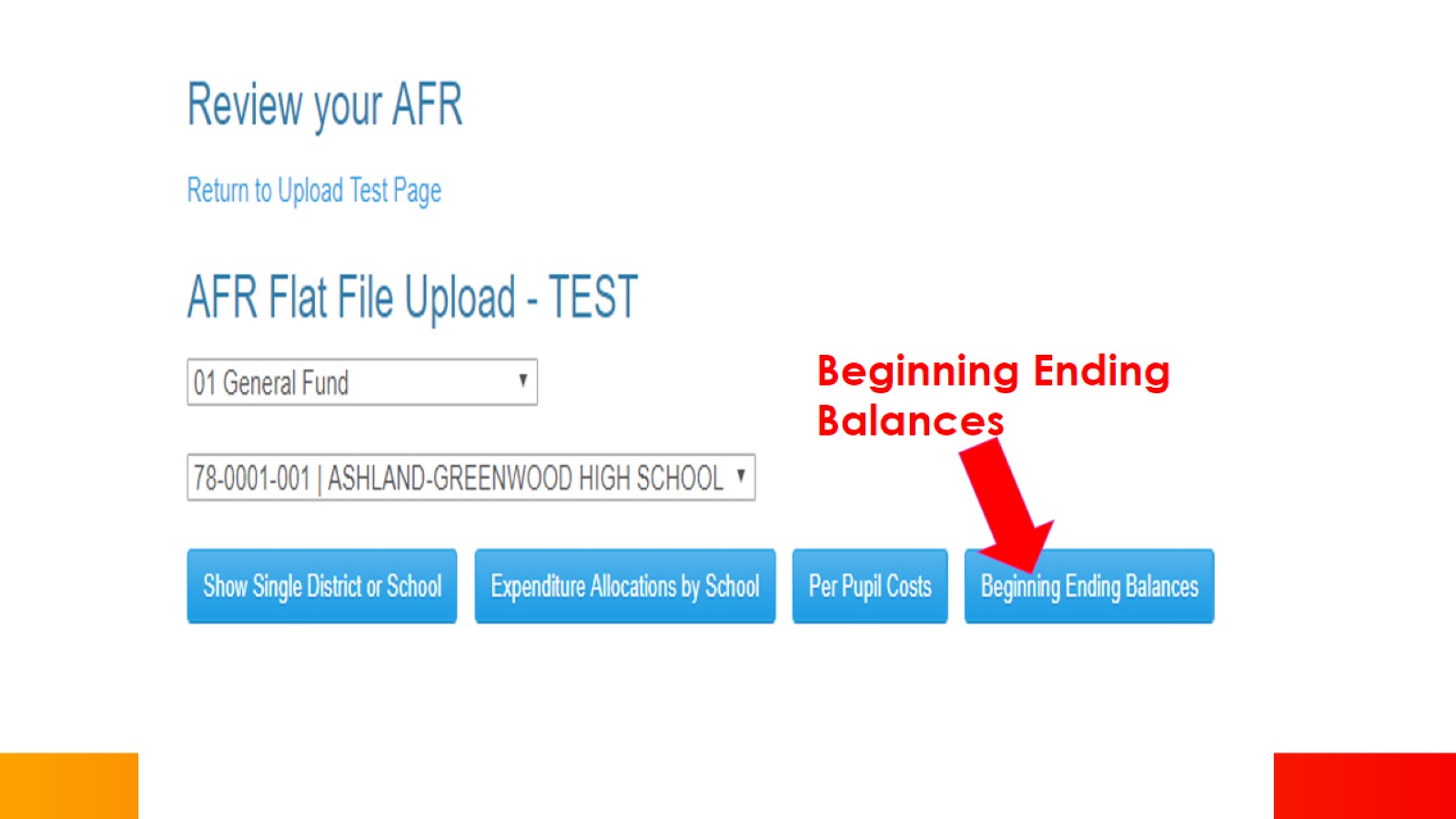 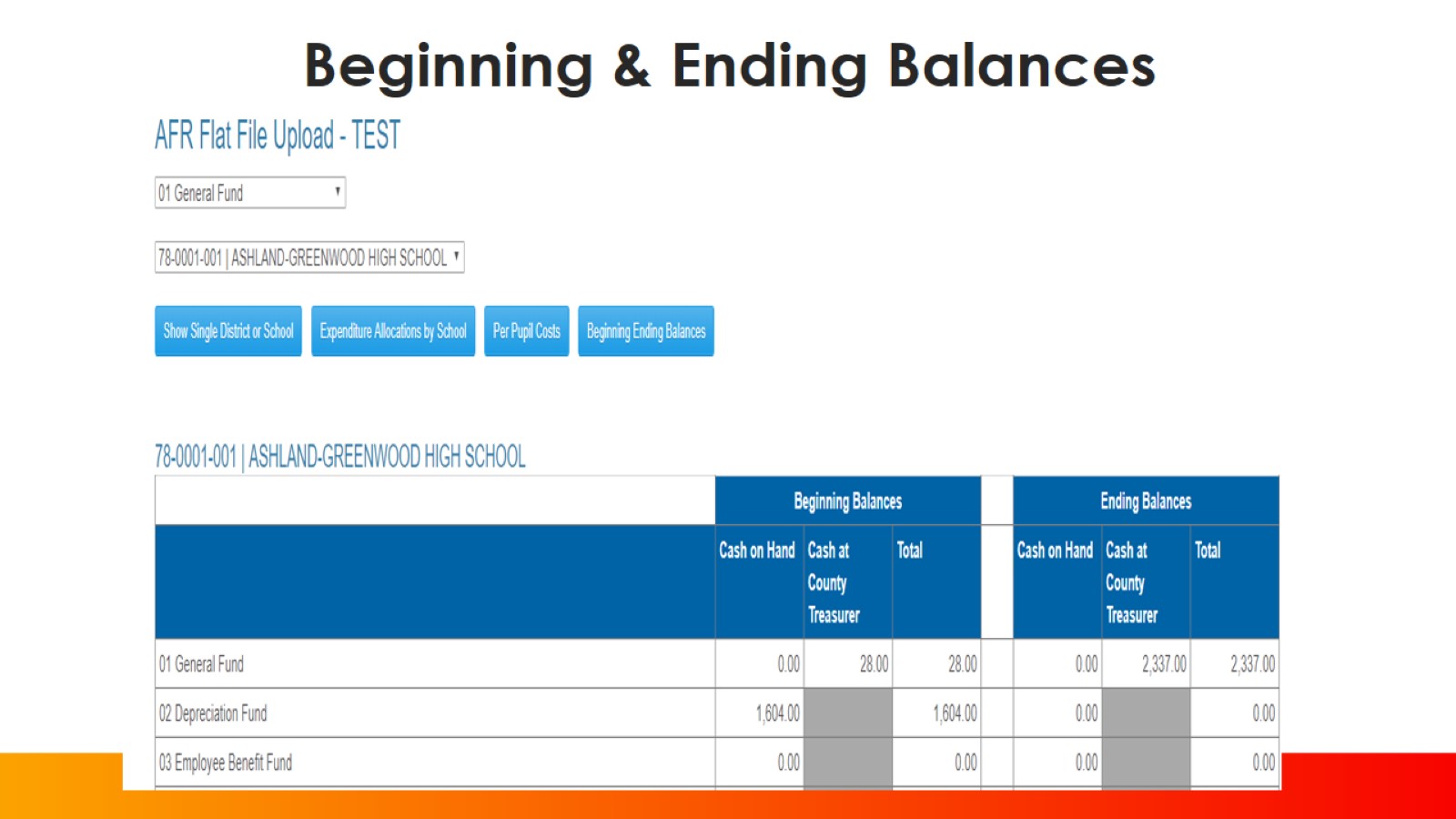 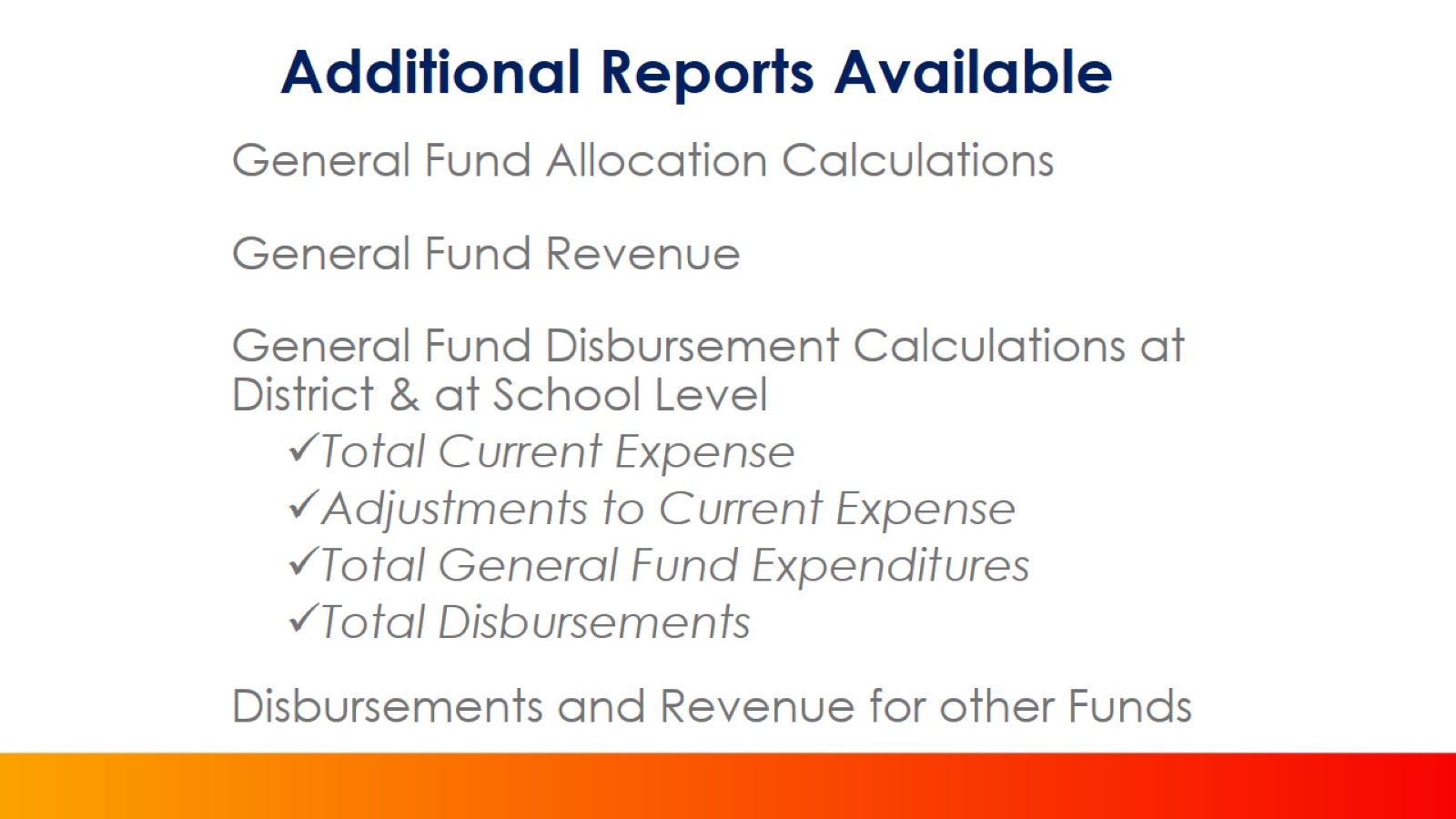 Additional Reports Available
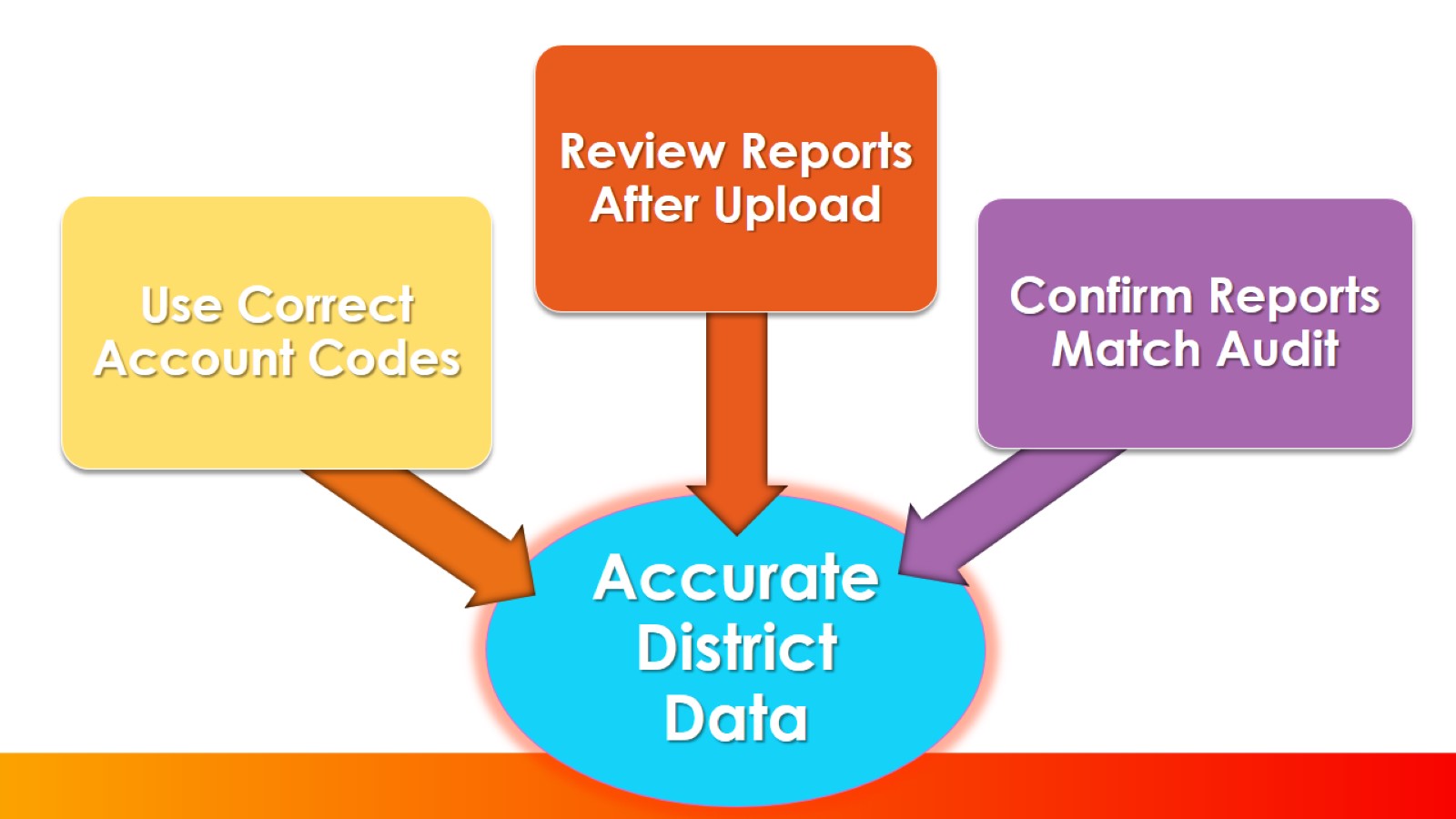 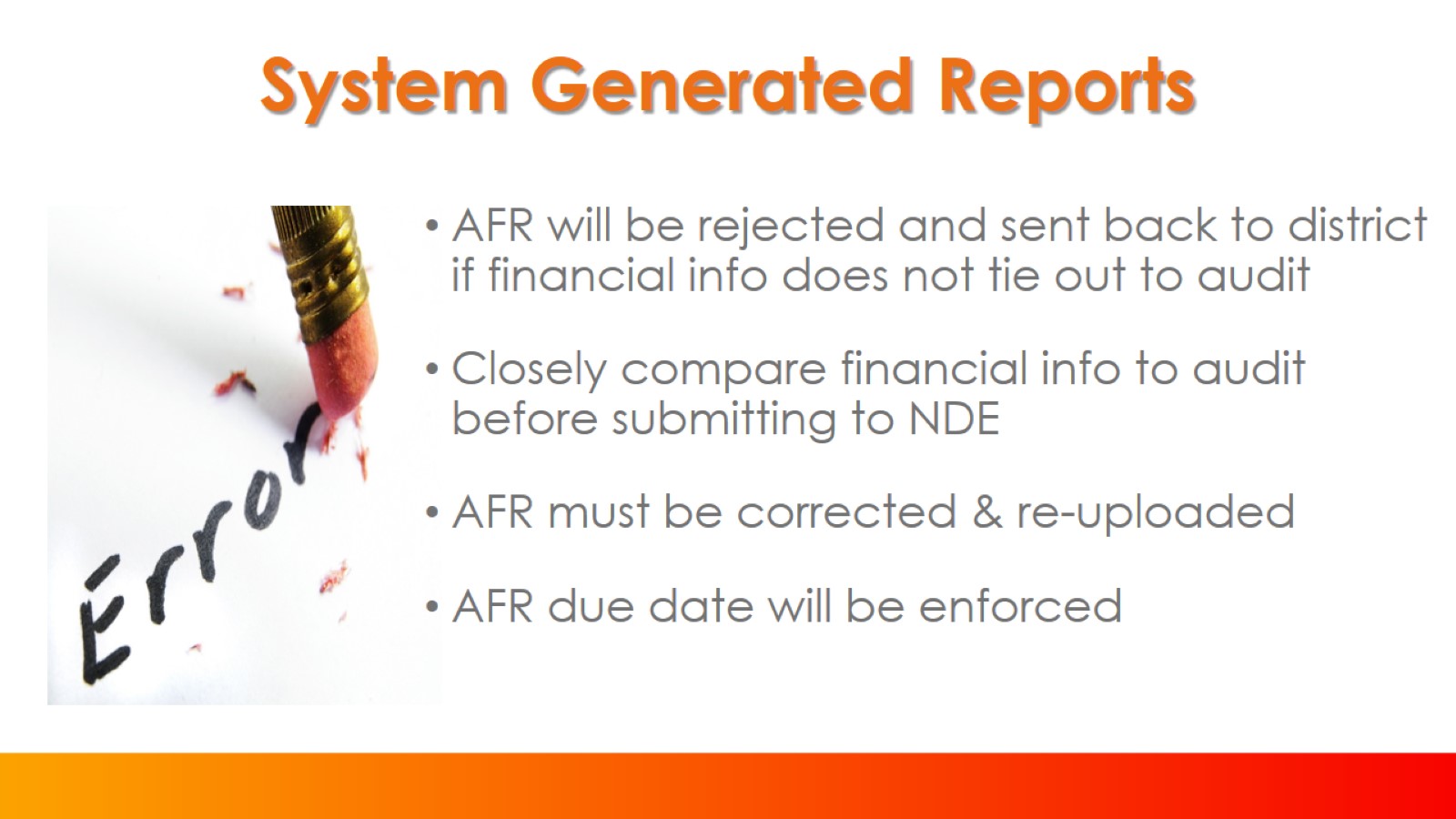 System Generated Reports